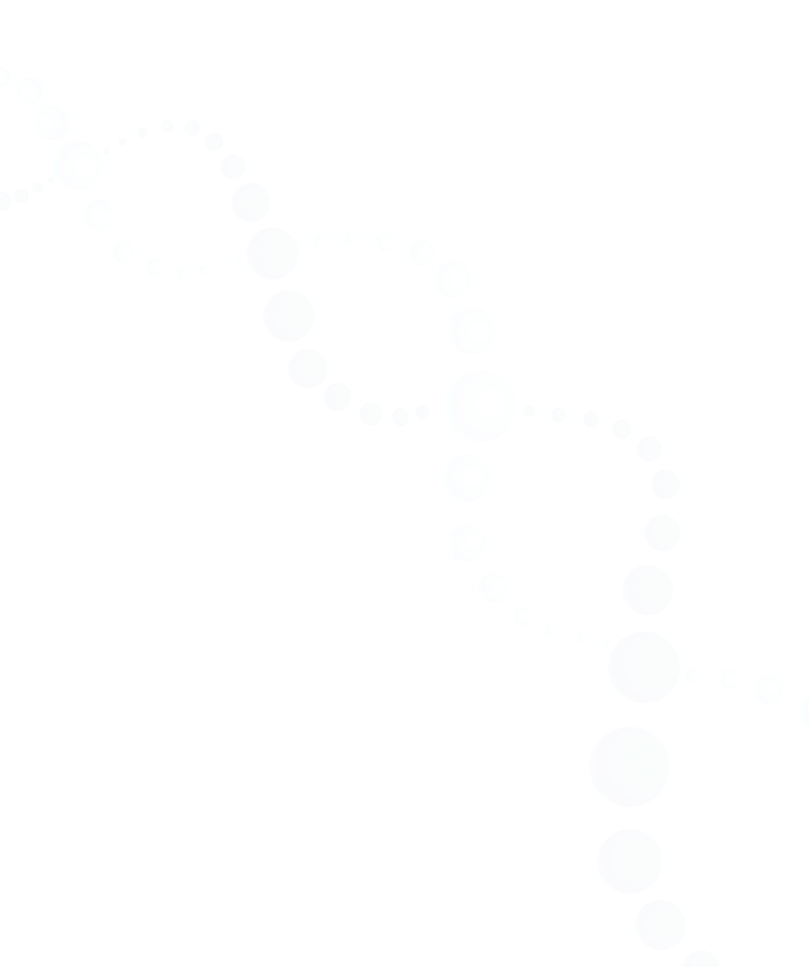 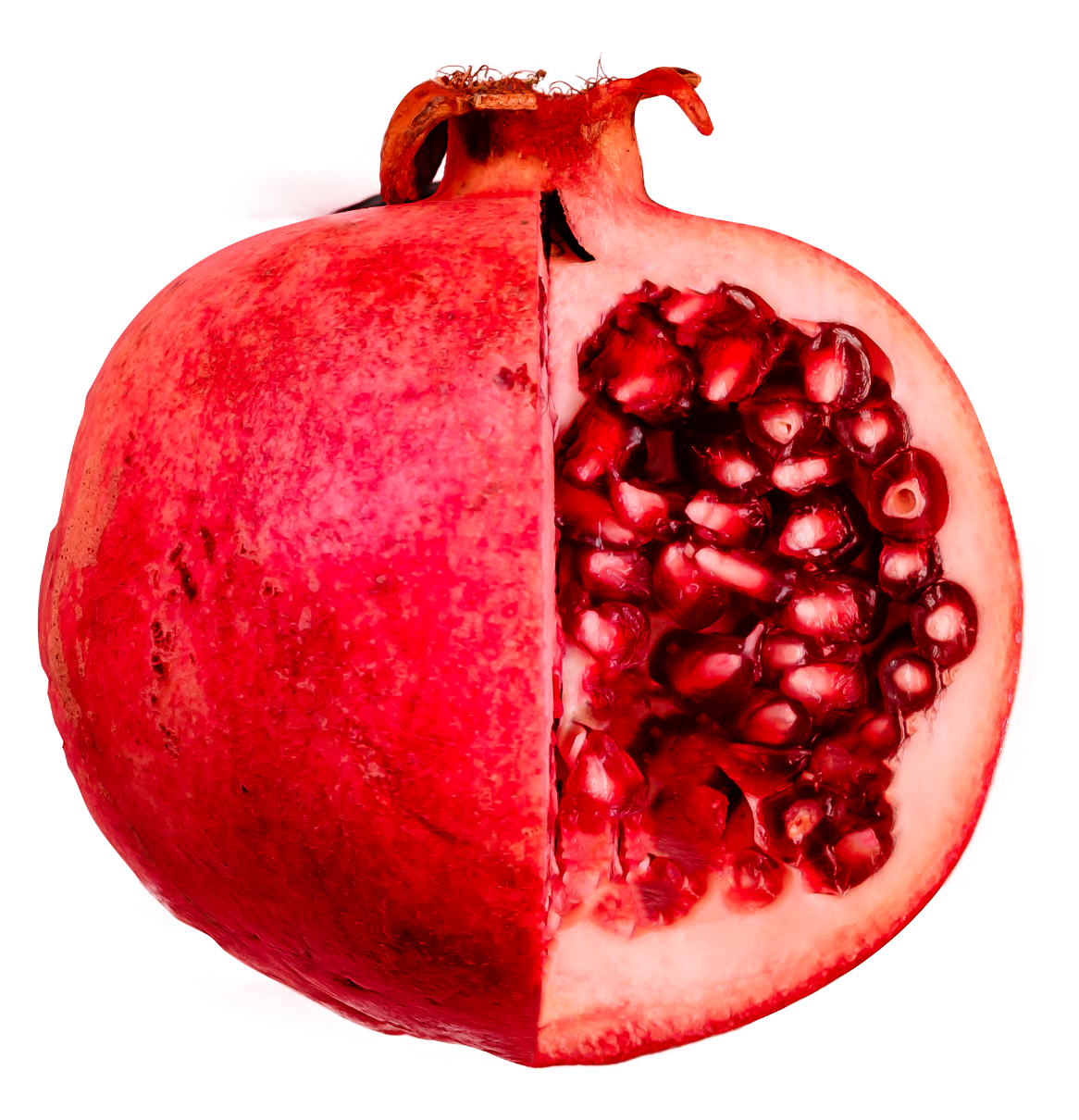 Realização
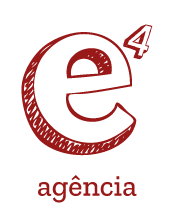 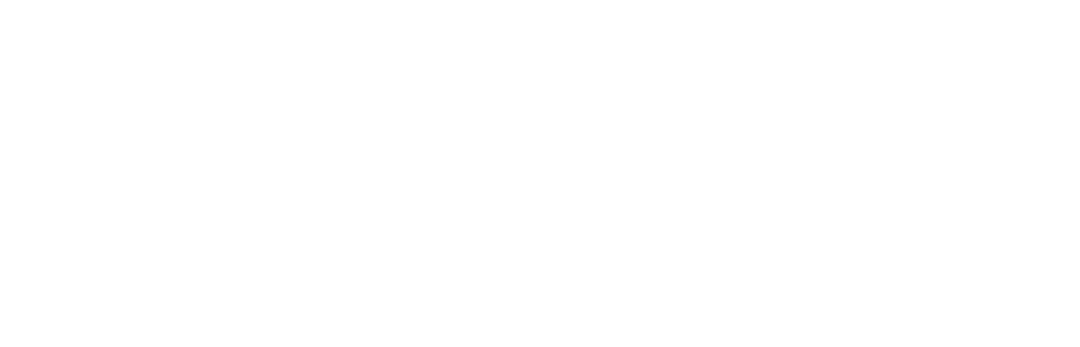 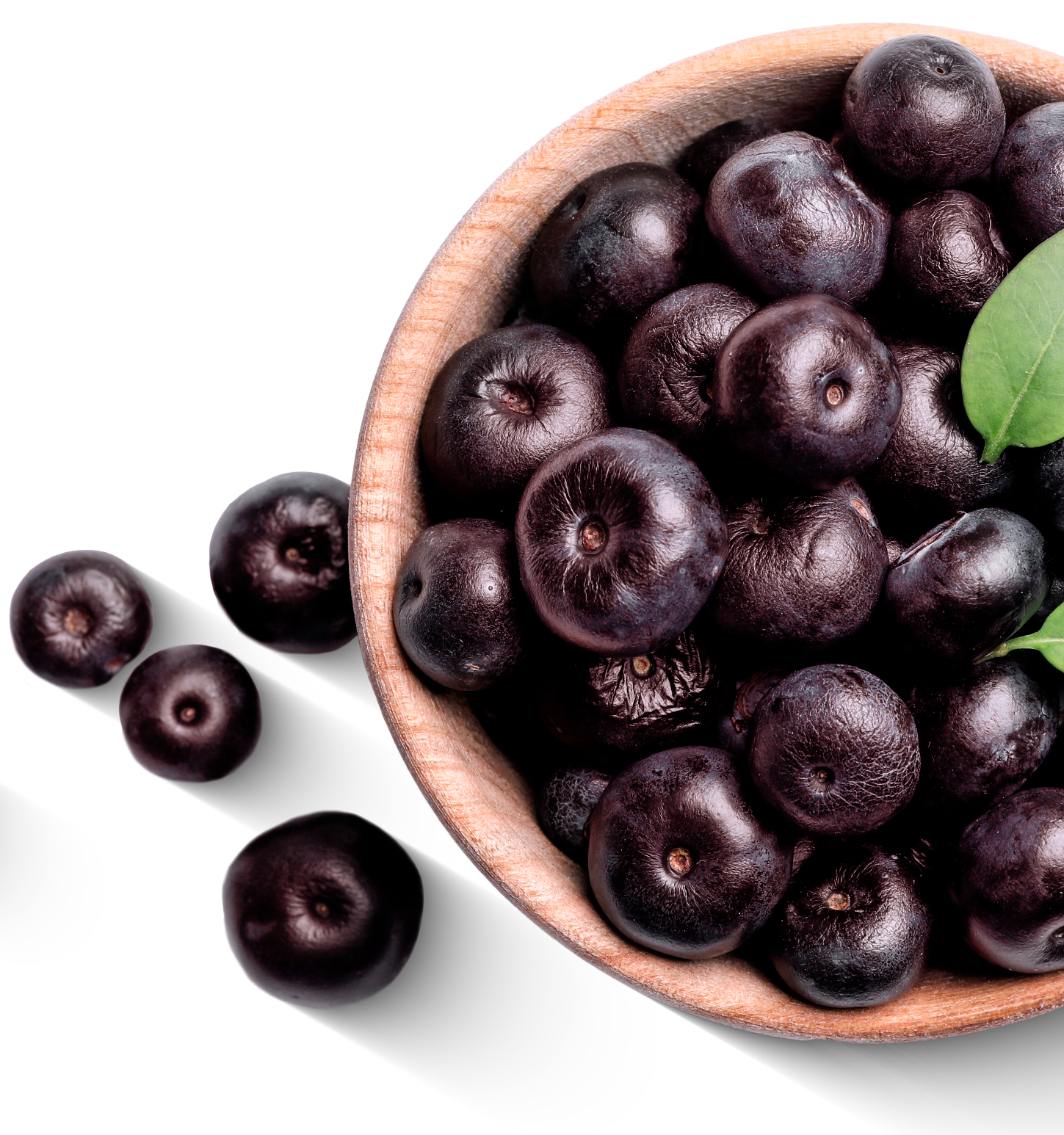 26 e 27 de Julho | São Paulo
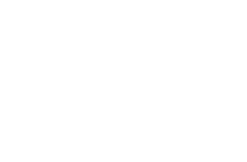 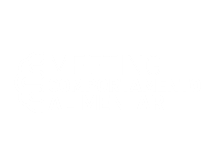 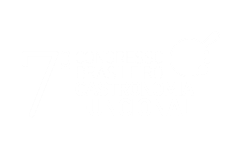 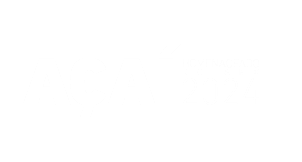 Inflamação e anemia: 
uma visão prática sobre a origem 
e o tratamento nutricional
Gabriel de Carvalho
Introdutor da Nutrição Funcional no Brasil em 1999
Nutricionista e Farmacêutico Bioquímico
Co-fundador da Faculdade de Saúde Avançada
Presidente de Honra do Instituto Brasileiro de Nutrição Funcional
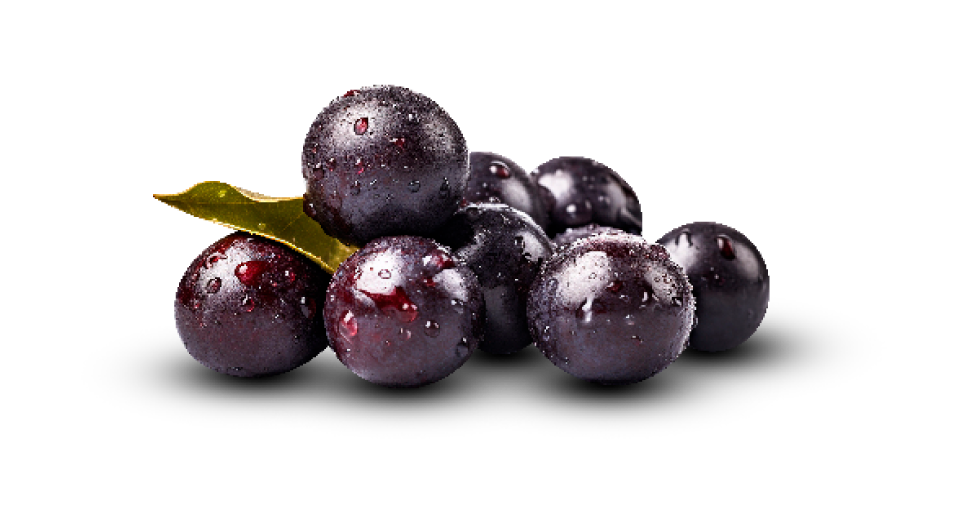 @gabrieldecarvalho_professor
@fsa_saudeavancada
Origem / MecanismosDiagnósticoTratamentos nutricionais
3
Doenças onde anemia da infamação é comum
@gabrieldecarvalho_professor
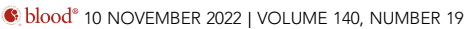 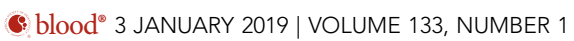 4
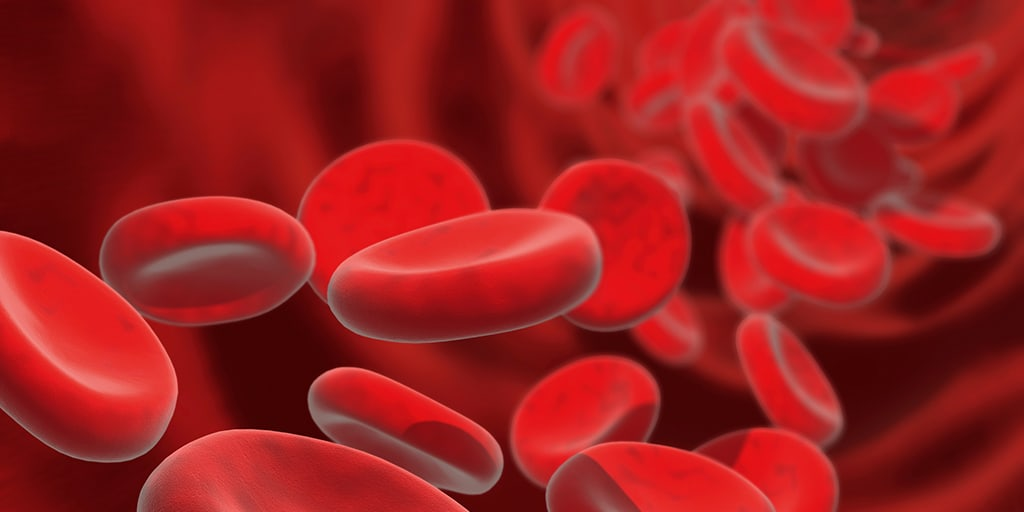 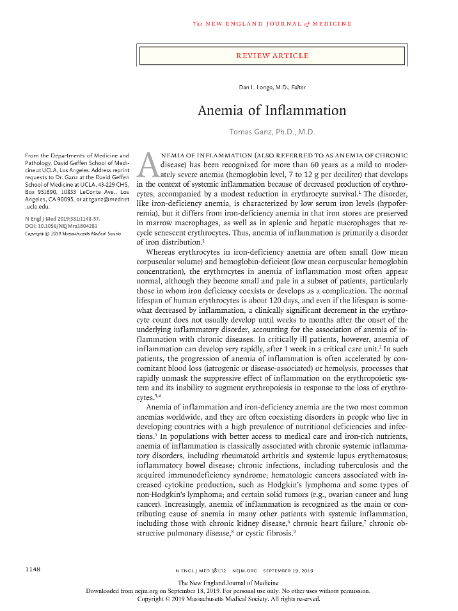 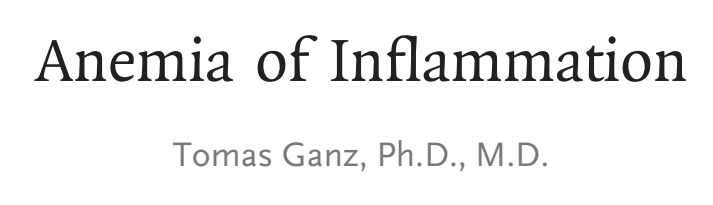 Referencia: 
N ENGL J MED 381;12    NEJM.ORG   SEPTEMBER 19, 2019
Inflamação
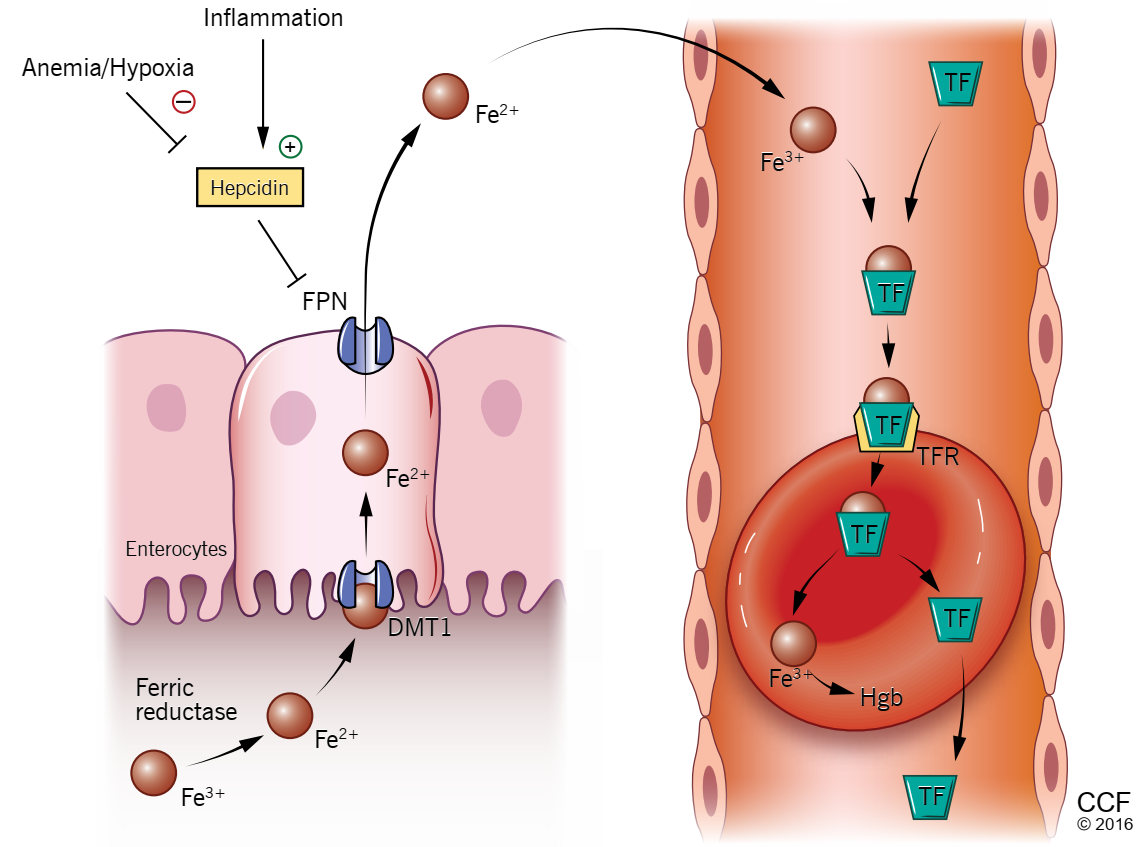 Anemia/Hipoxia
+
-
Hepcidina
Ferroportina
@gabrieldecarvalho_professor
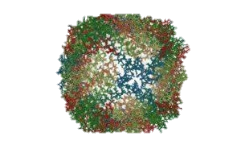 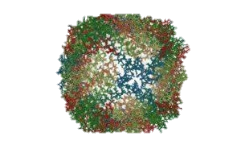 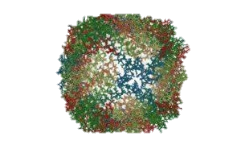 @gabrieldecarvalho_professor
@fsa_saudeavancada
6
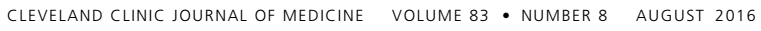 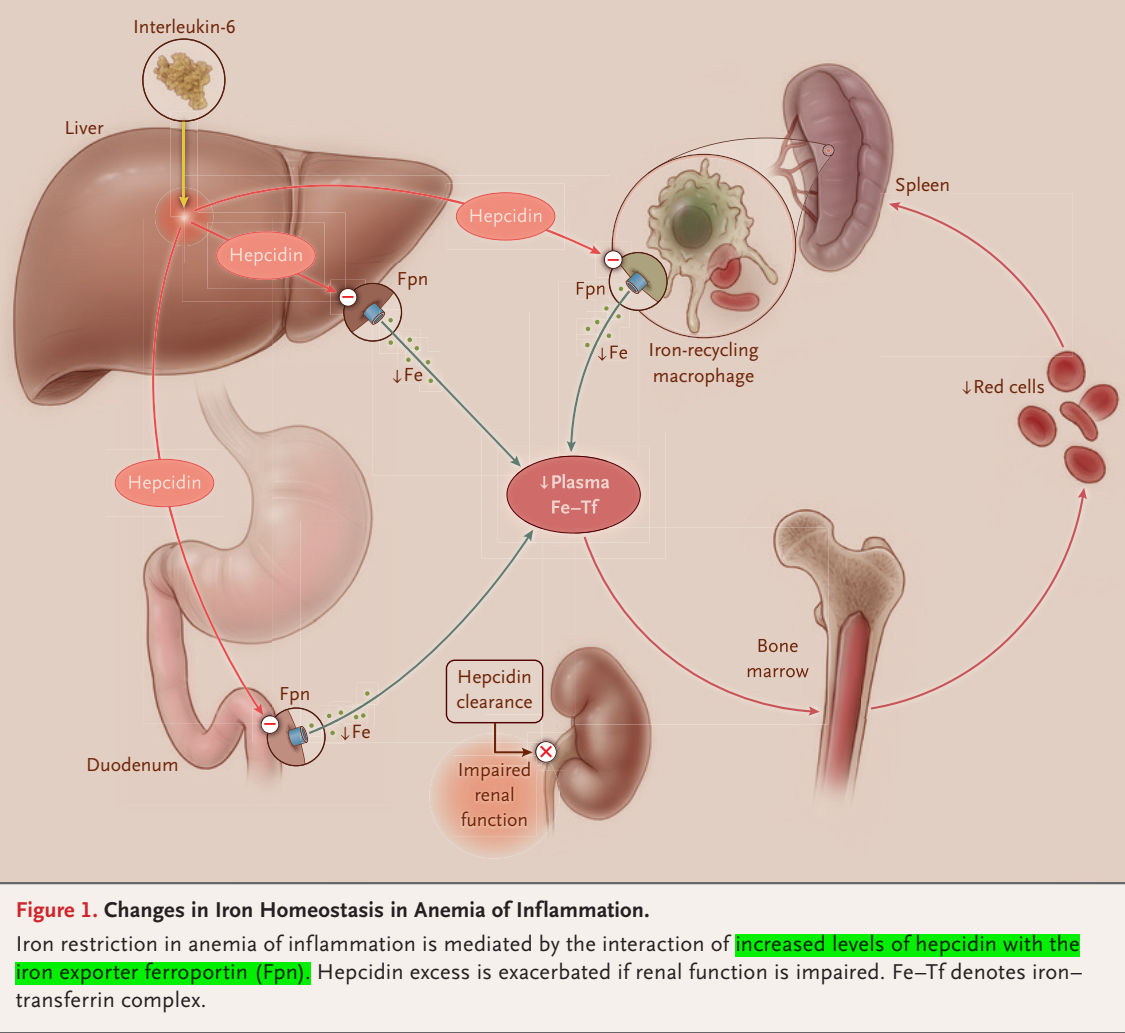 @fsa_saudeavancada
@gabrieldecarvalho_professor
7
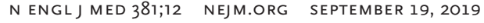 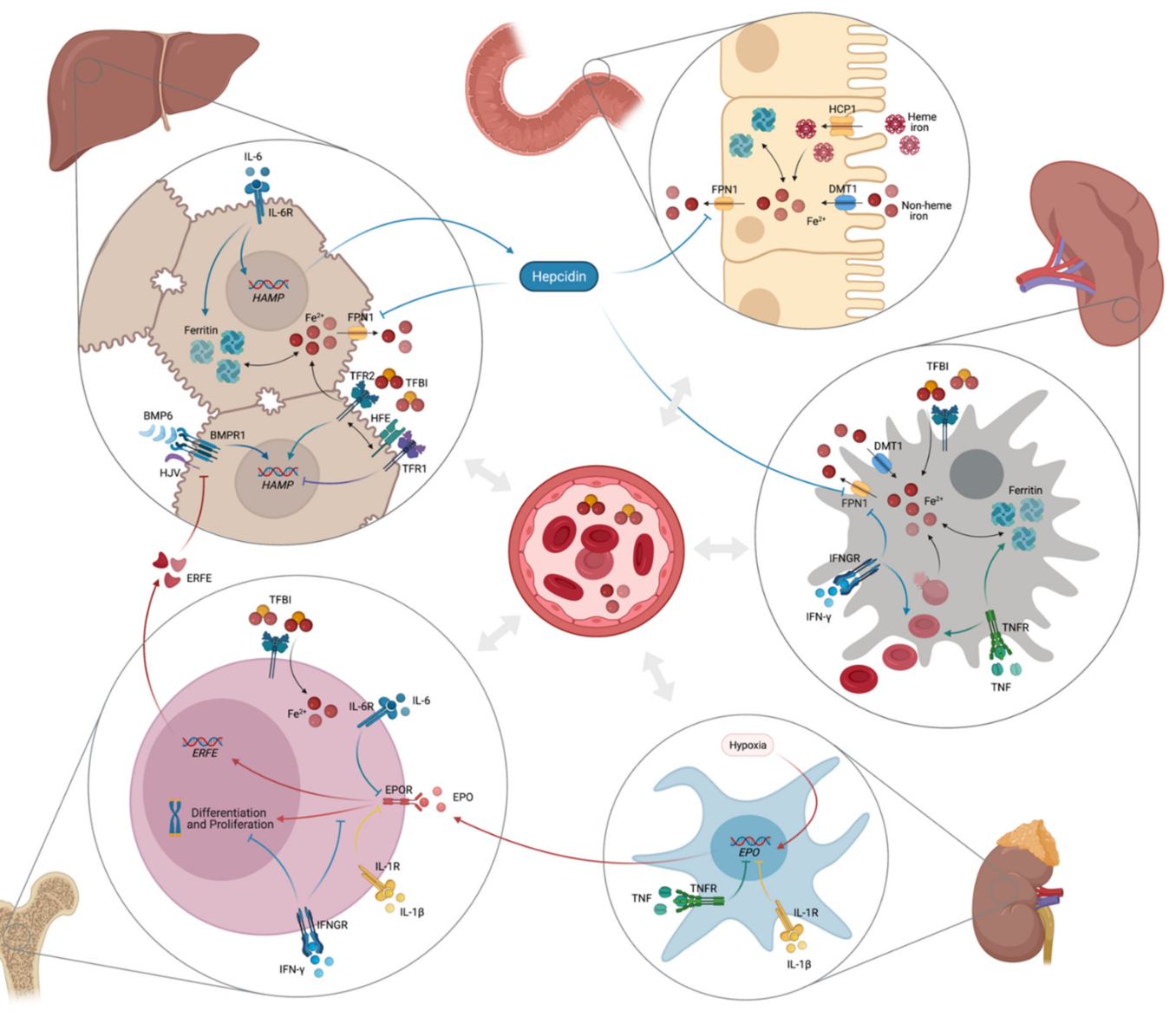 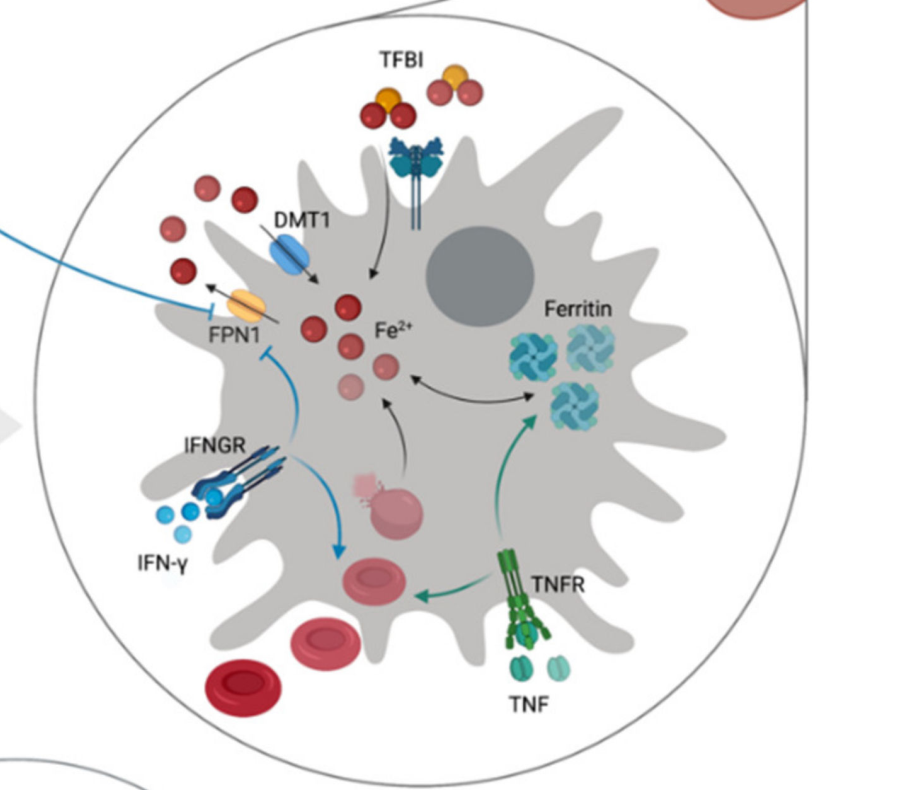 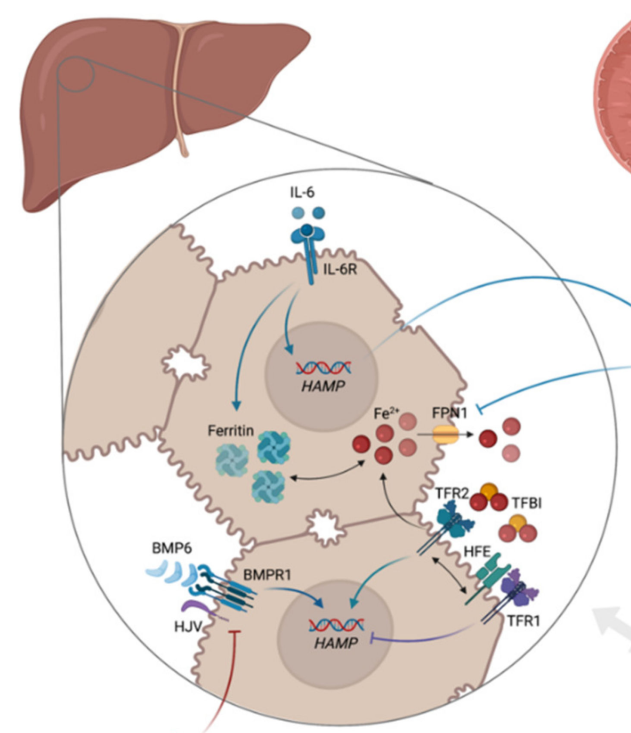 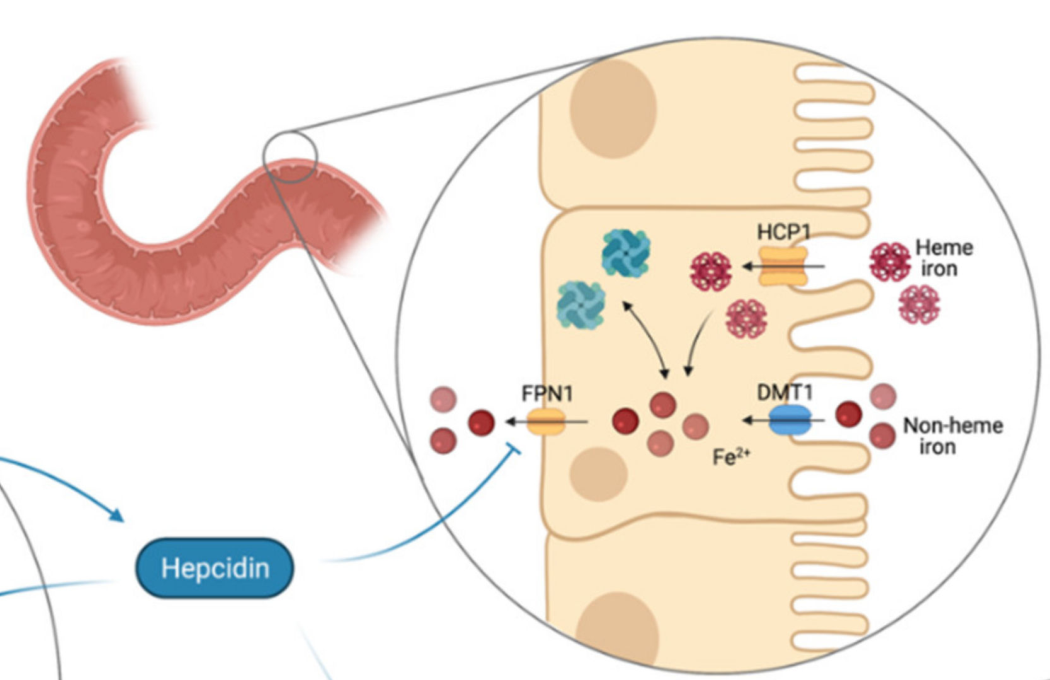 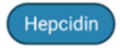 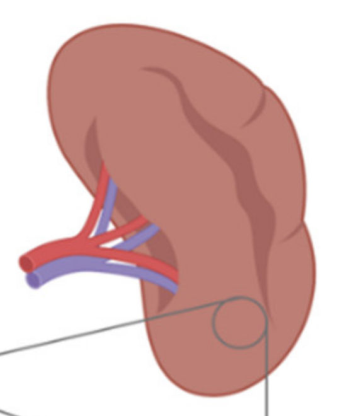 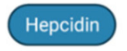 8
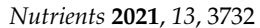 @gabrieldecarvalho_professor
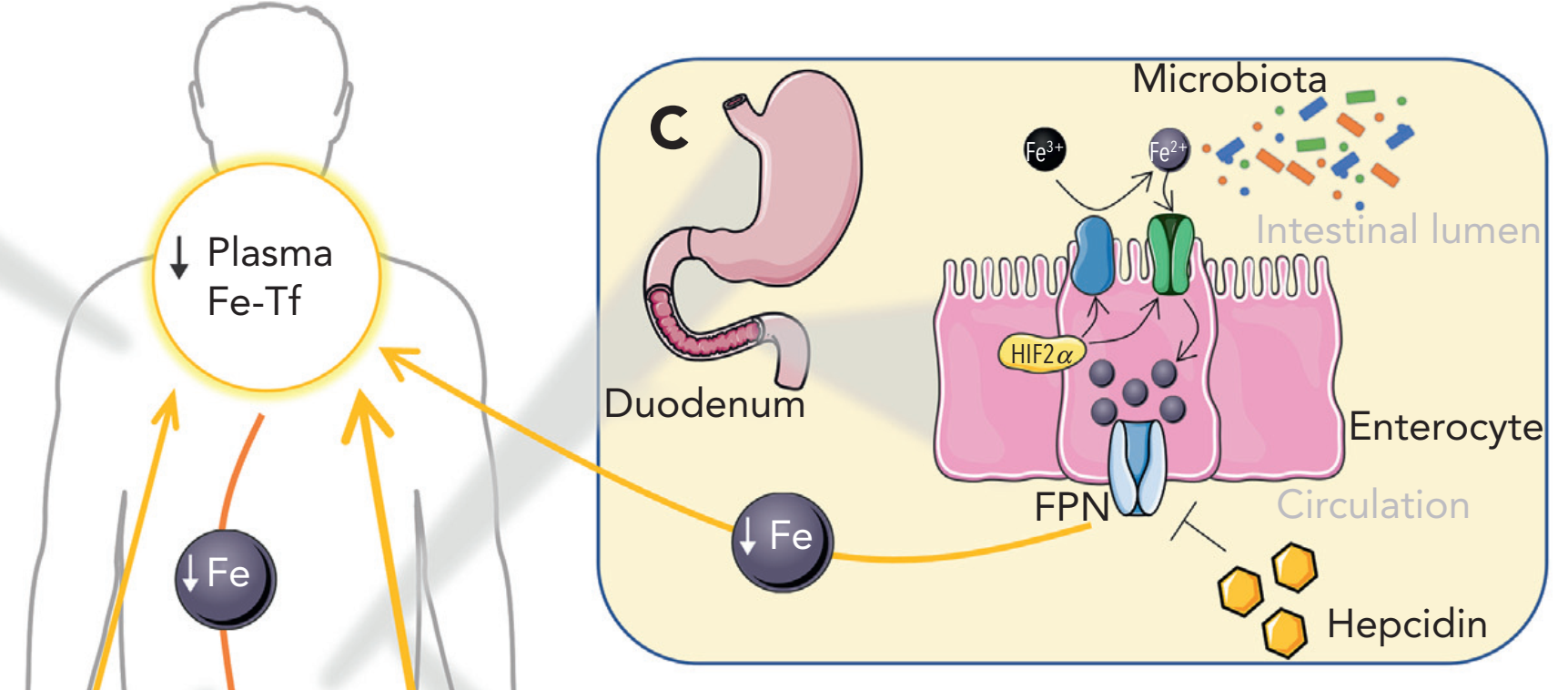 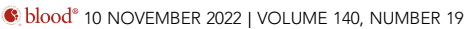 9
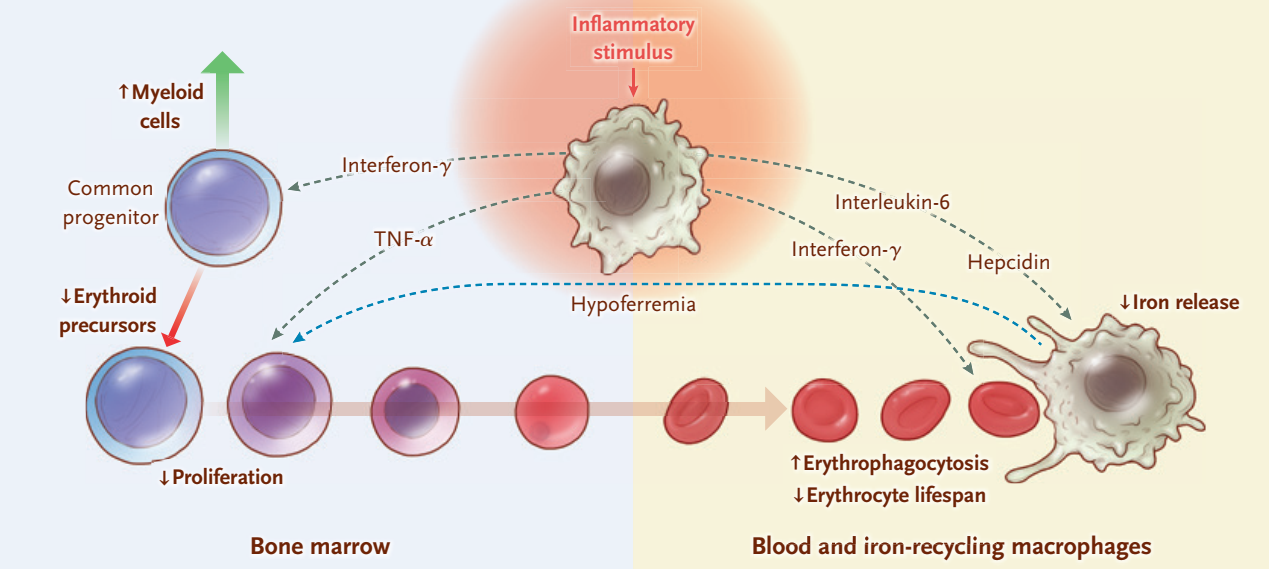 @gabrieldecarvalho_professor
Referencia: 
N ENGL J MED 381;12    NEJM.ORG   SEPTEMBER 19, 2019
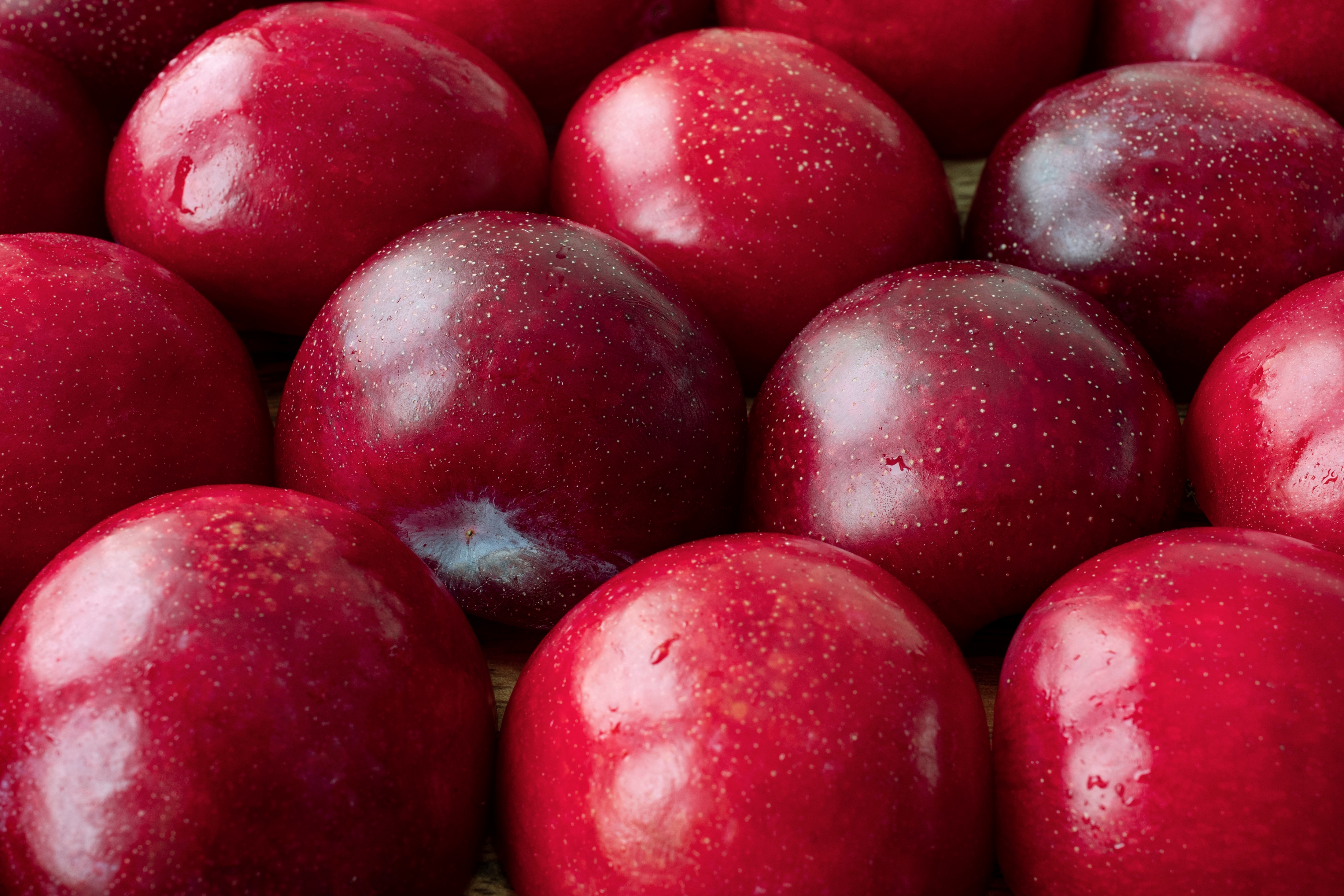 E como ficam os exames?
Anemia ferropênica vs. anemia da inflamação
Ambas tem hemoglobina baixa, mas...
@gabrieldecarvalho_professor
12
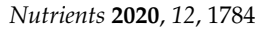 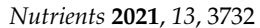 N ENGL J MED 381;12    NEJM.ORG   SEPTEMBER 19, 2019
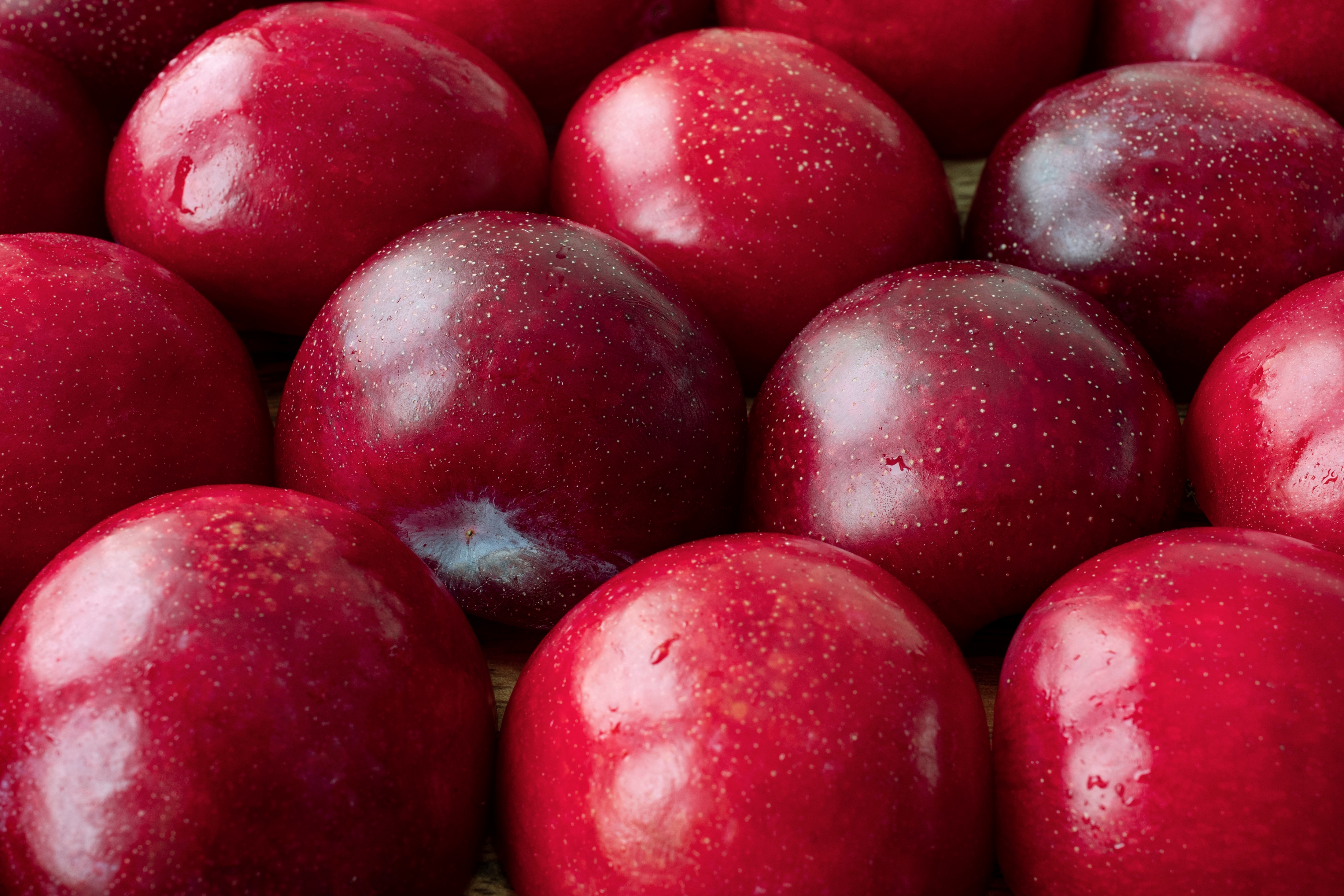 Dá pra simplificar?
@gabrieldecarvalho_professor
@fsa_saudeavancada
Com números...
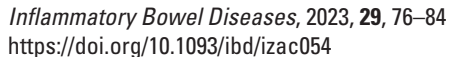 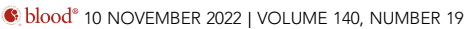 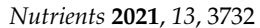 14
N ENGL J MED 381;12    NEJM.ORG   SEPTEMBER 19, 2019
Em paciente inflamados( PCRus >5mg/L ou > 0,5 mg/dL )
@gabrieldecarvalho_professor
Ferritina sérica
<45 ng/dL confirma falta de ferro
≥100 ng/dL exclui a possibilidade de deficiência de ferro
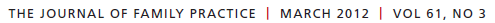 15
Ou seja, um paciente
Hb 10g/dL
Ferritina 110 ng/dL
@gabrieldecarvalho_professor
Você suplementaria ferro????
16
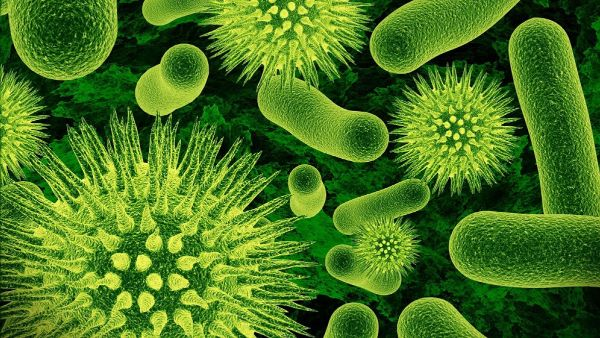 E se eu suplementei errado?
“Suplementação de ferro não apenas promove o crescimento de patógenos com maior virulência, mas também piora a resposta imune contra os patógenos”
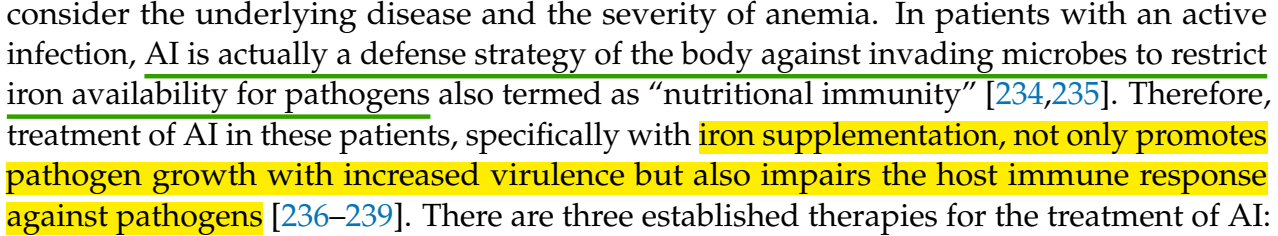 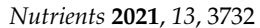 17
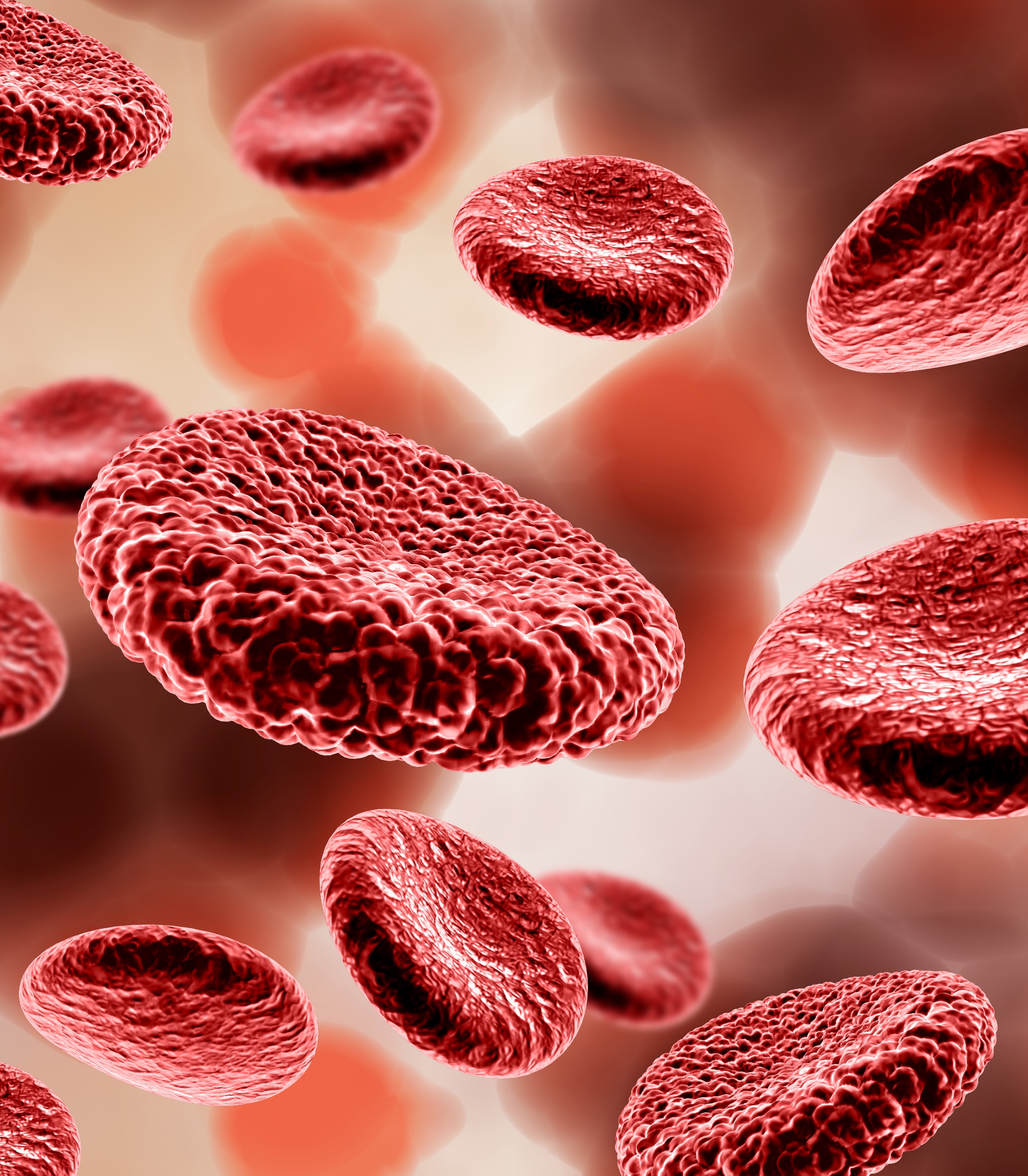 Pensando o tratamento
@gabrieldecarvalho_professor
@fsa_saudeavancada
Fatores associados a resistência / má resposta a eritropoietina
@fsa_saudeavancada
Inflamação
Deficiência de ferro
Intoxicação por alumínio
Deficiência de B12 ou folato
Deficiência de testosterona
Hiperparatireoidismo
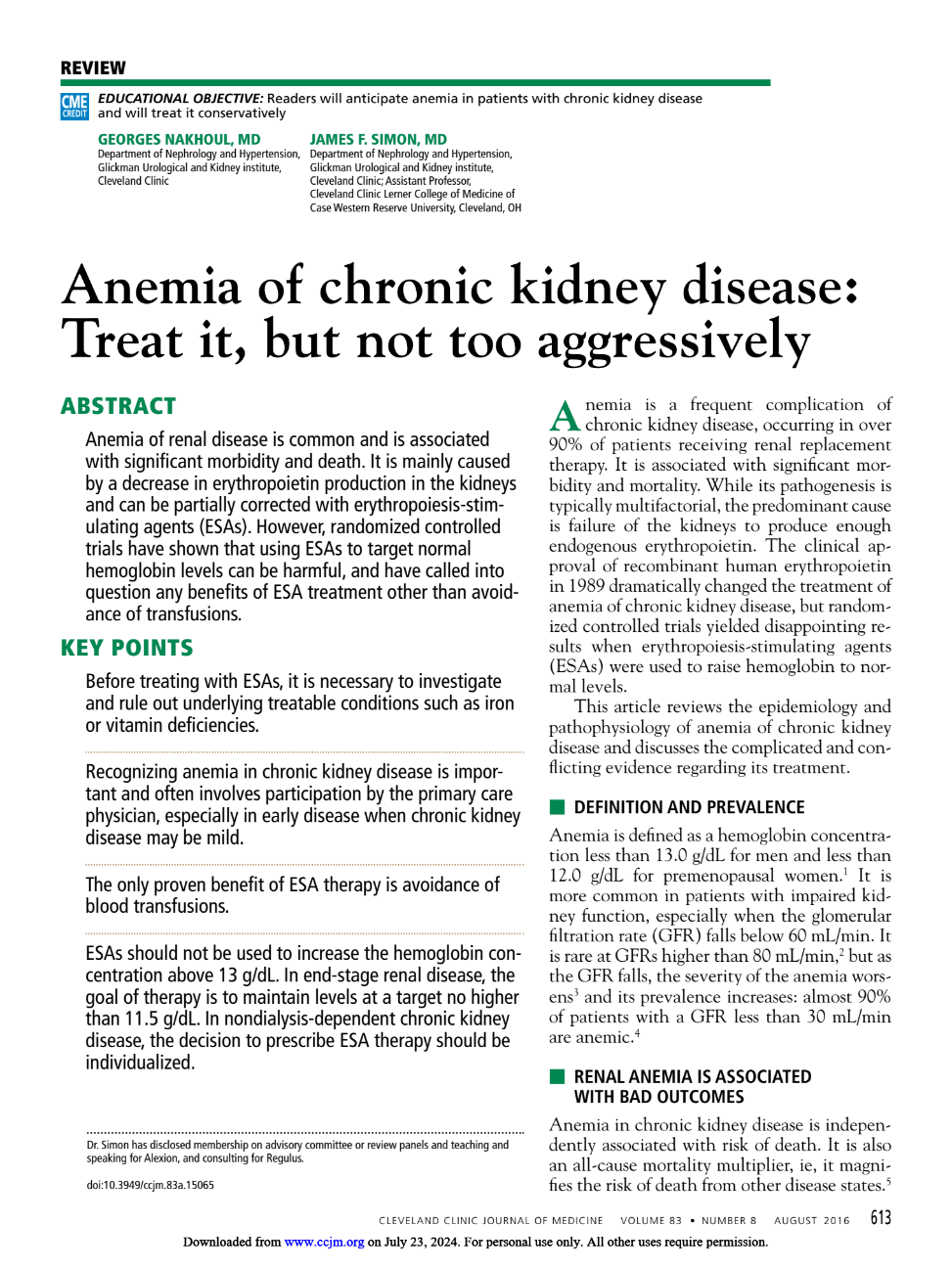 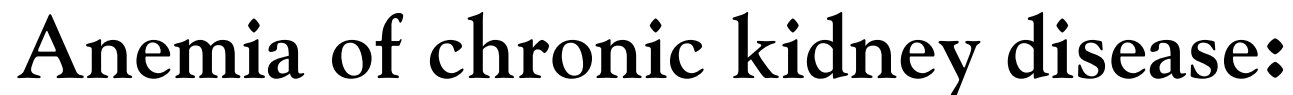 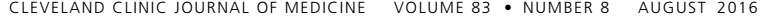 19
Fatores que ajudam a agravar a anemia da inflamação
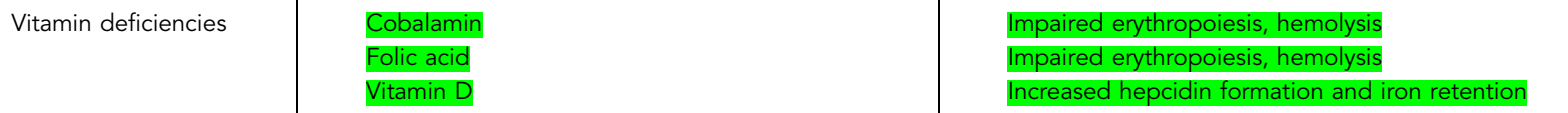 @fsa_saudeavancada
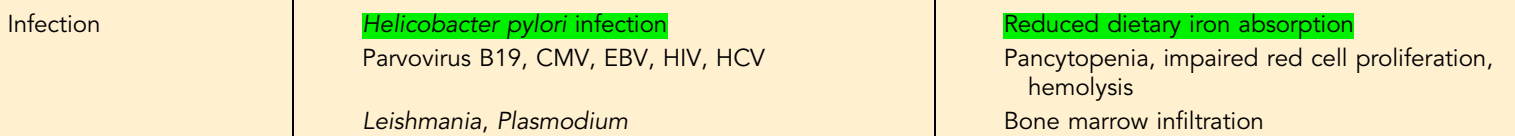 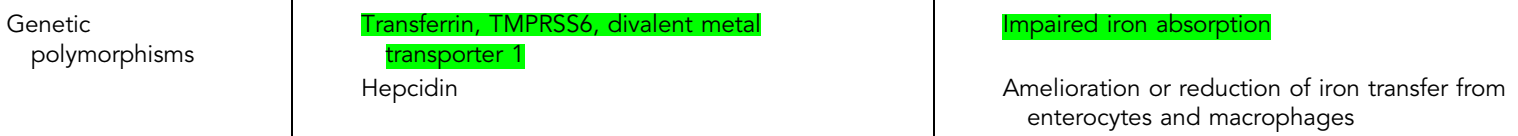 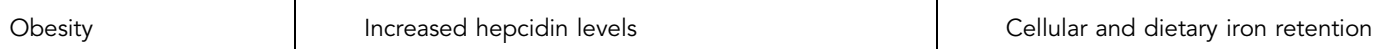 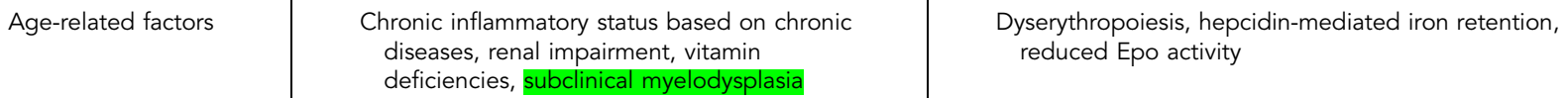 20
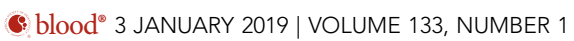 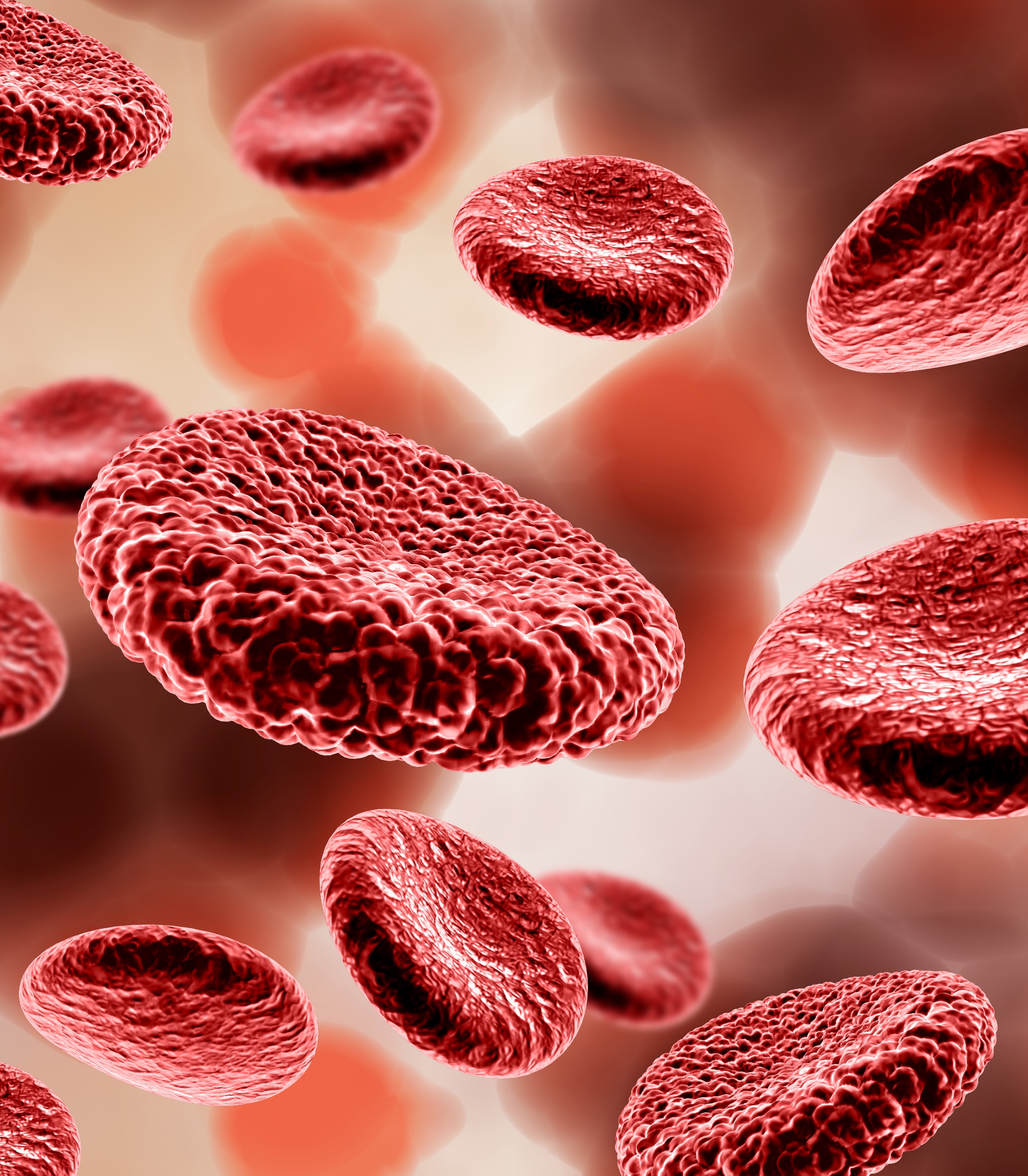 Efeito dos hormônios
Administração de testosterona
Administração de progesterona
@gabrieldecarvalho_professor
@fsa_saudeavancada
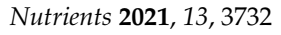 22
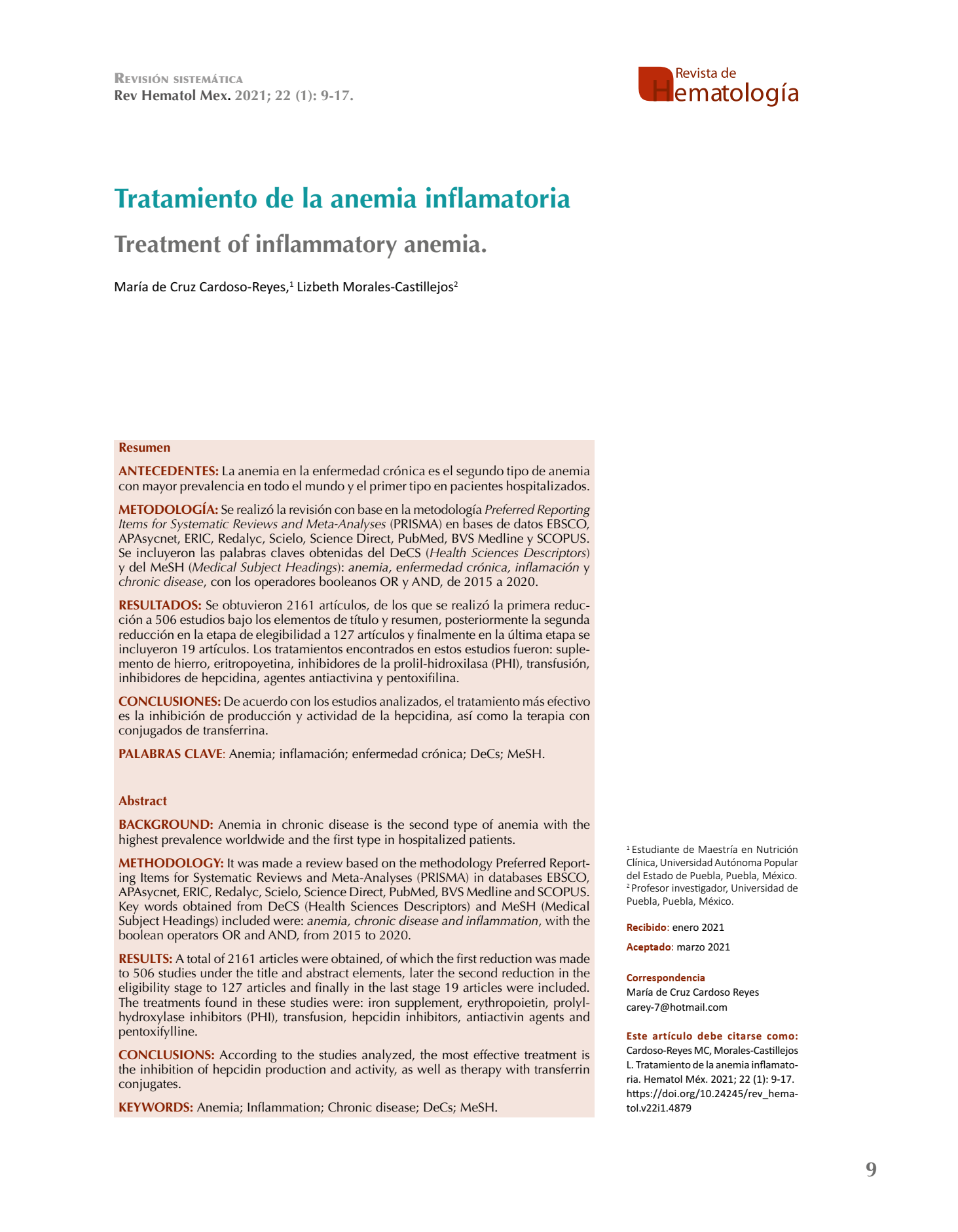 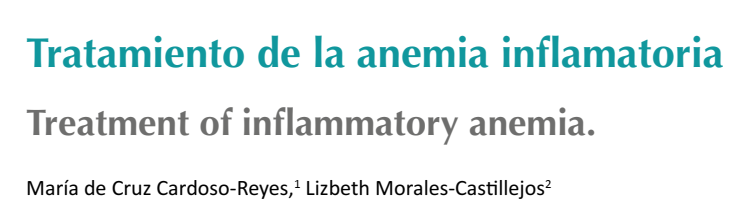 @gabrieldecarvalho_professor
Tratamento da anemia inflamatória
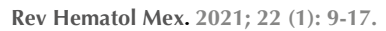 23
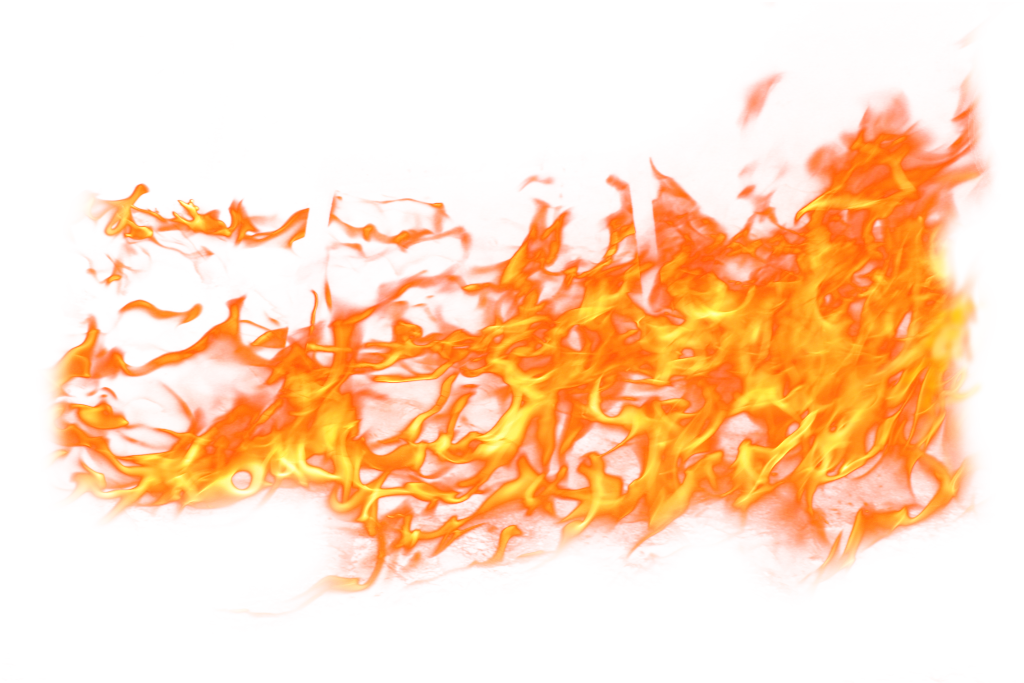 “O melhor tratamento é a inibição da produção e atividade da hepcidina”
@gabrieldecarvalho_professor
i.e: tratar a inflamação
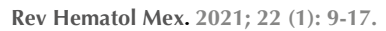 24
Esta Foto de Autor Desconhecido está licenciado em CC BY-NC
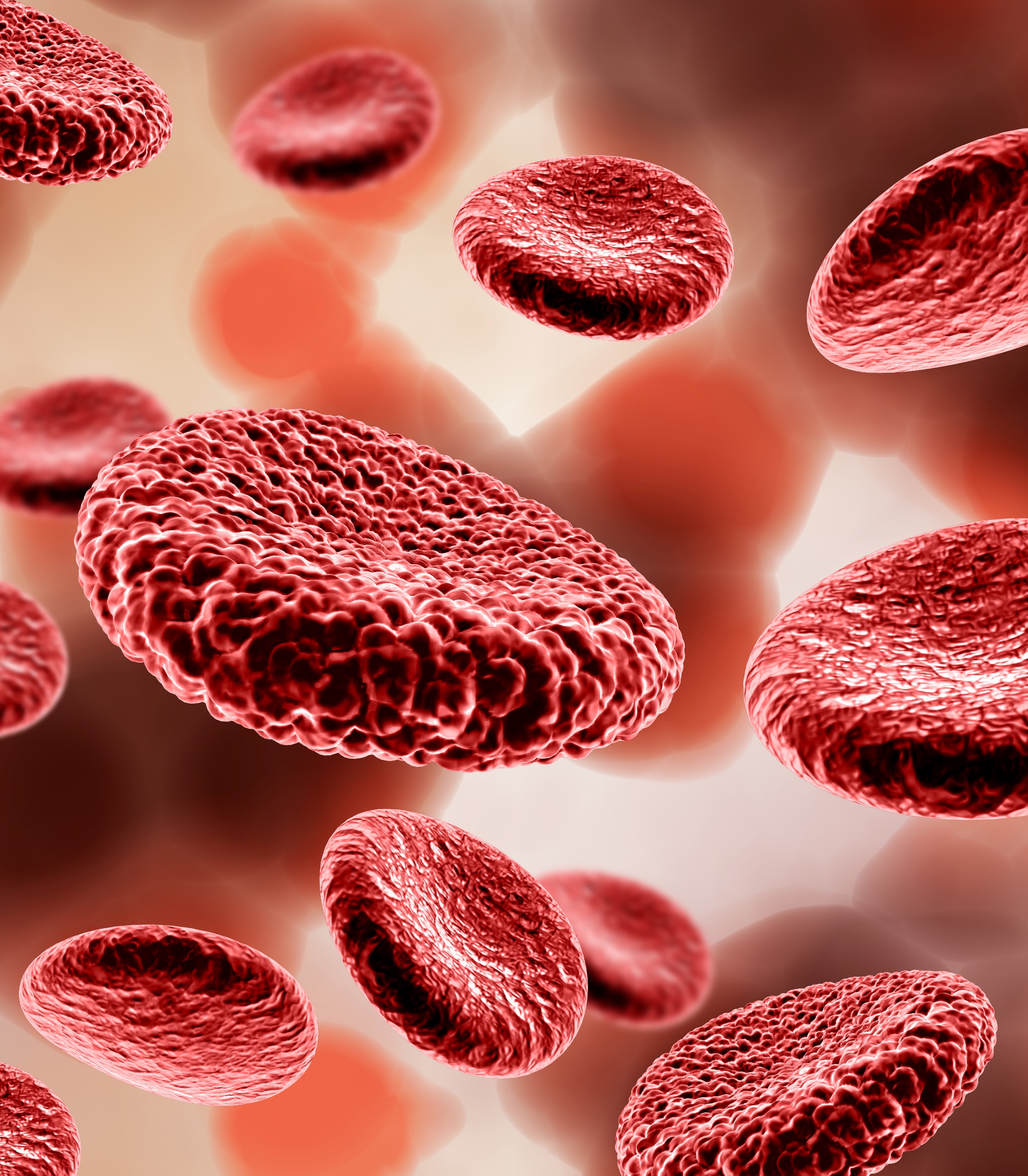 O que desencadeia a inflamação?
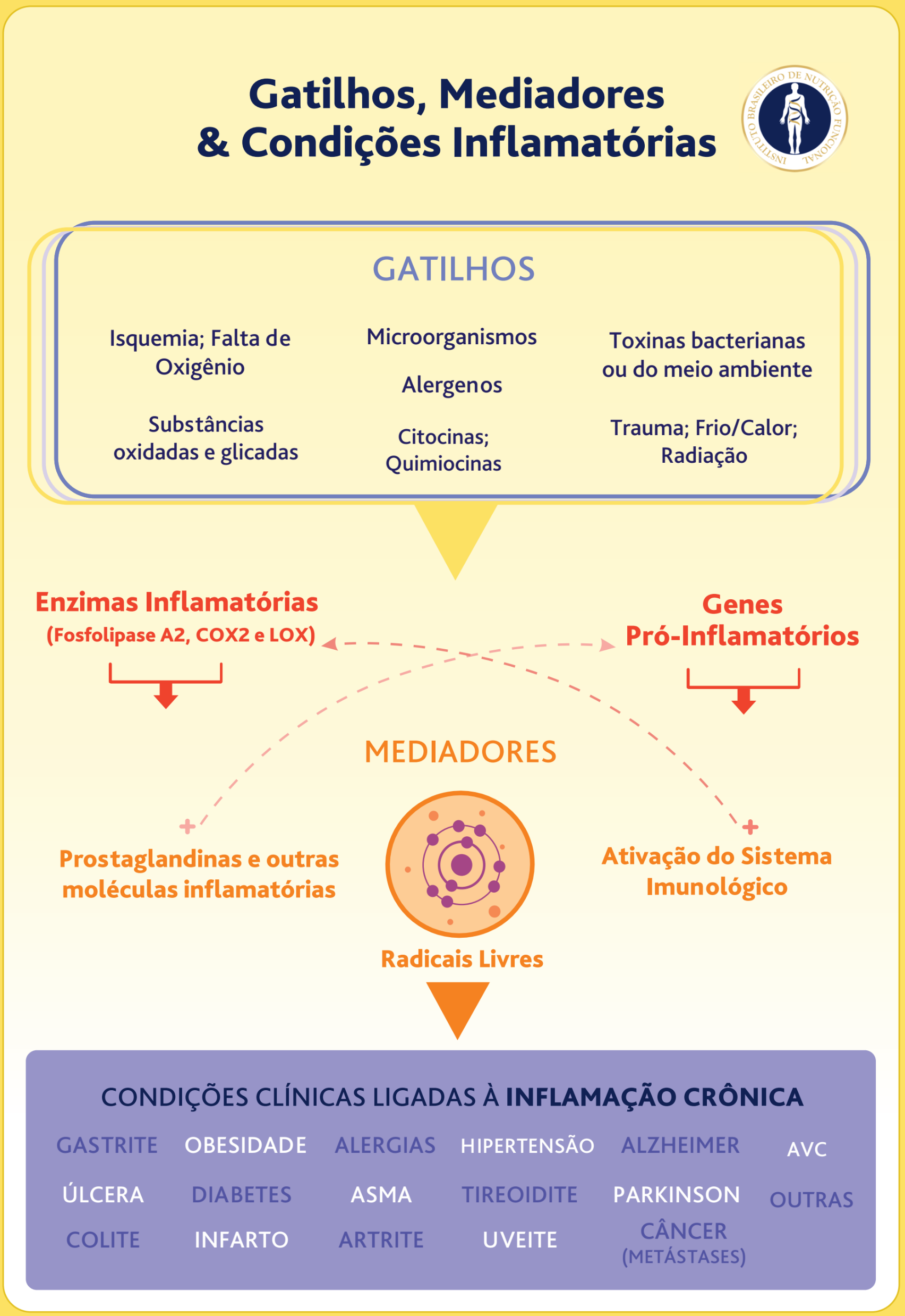 ibnfuncional.com.br
@ibnfuncional
26
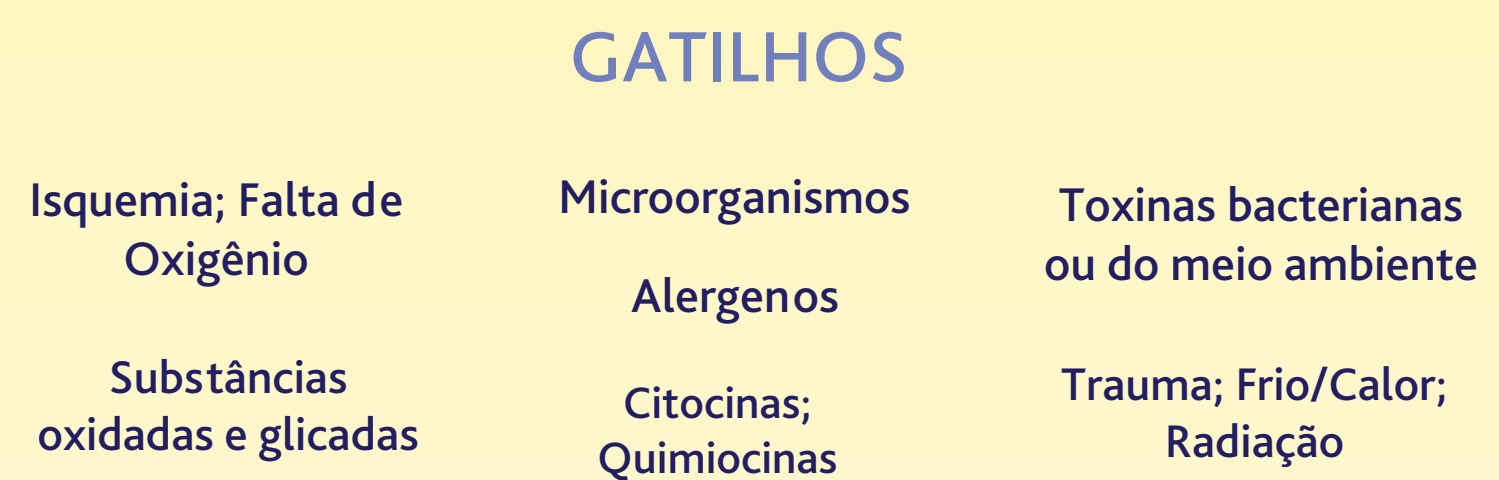 Autoimunidade
Danos aos tecidos
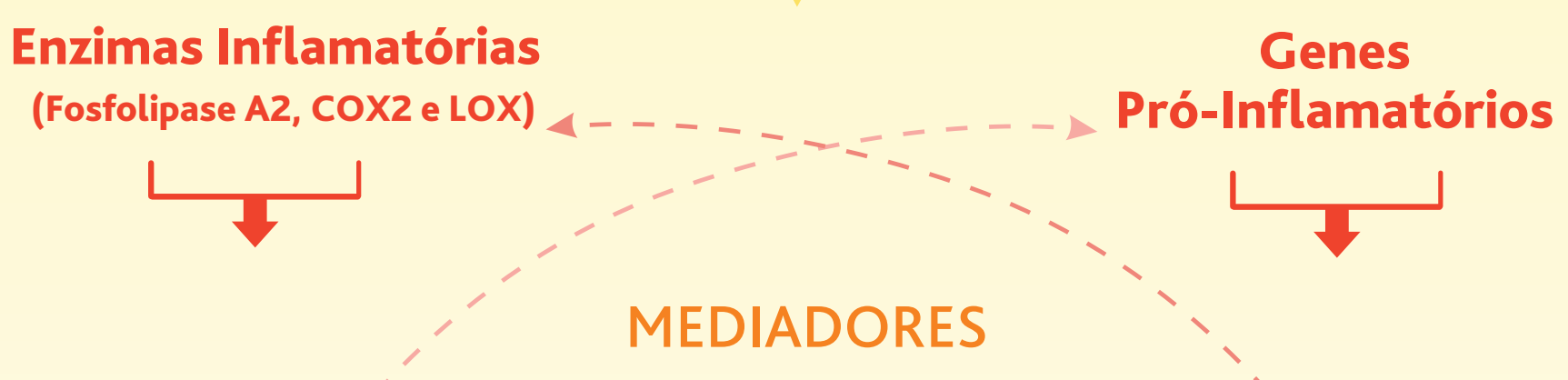 Individualidade
genética
Individualidade
genética
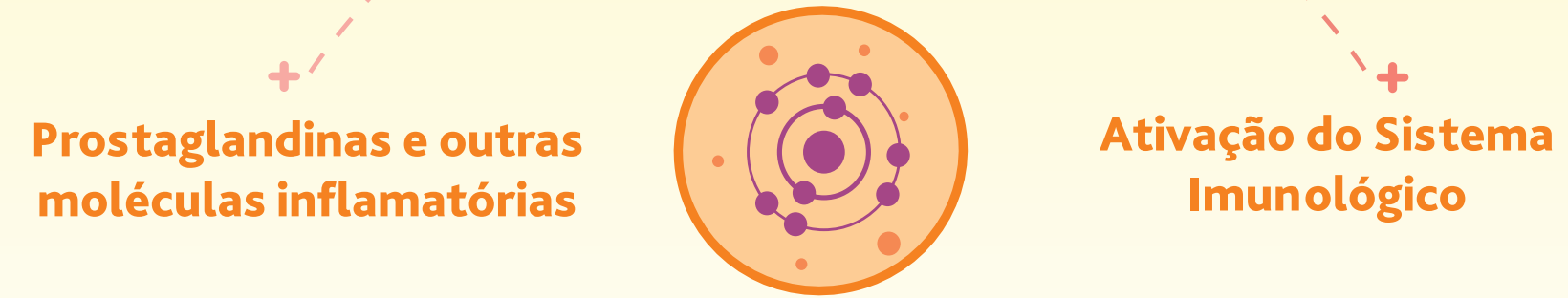 Anemia
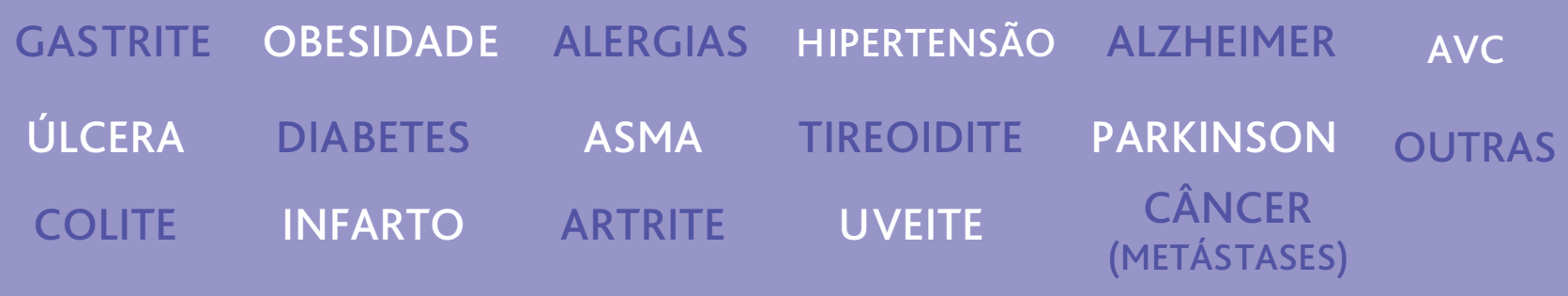 Individualidade
genética
27
Os gatilhos da inflamação
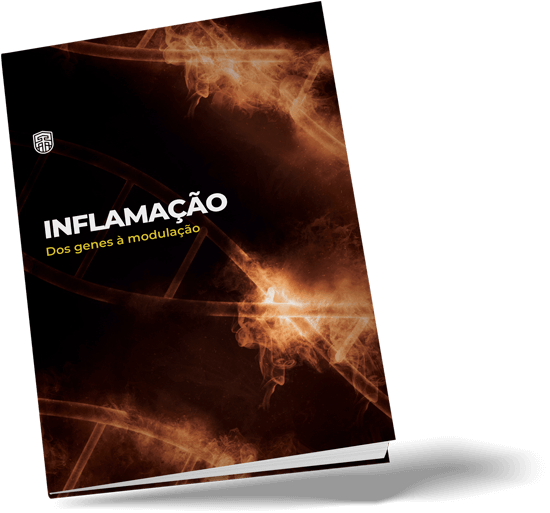 Microbioma
Agrotóxicos e outros poluentes
Metais tóxicos
Poluição do ar e cigarro
Estresse oxidativo
Hipóxia e isquemia
Citocinas
Alergias
Ác. Graxos trans industriais
Produtos Avançados de Glicação – AGE´s
Cloreto de Sódio
Outros
Gabriel de Carvalho
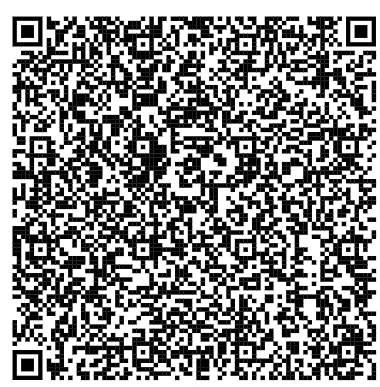 28
Papel da deficiência de Vitamina D no tratamento da anemia da doença crônica
@gabrieldecarvalho_professor
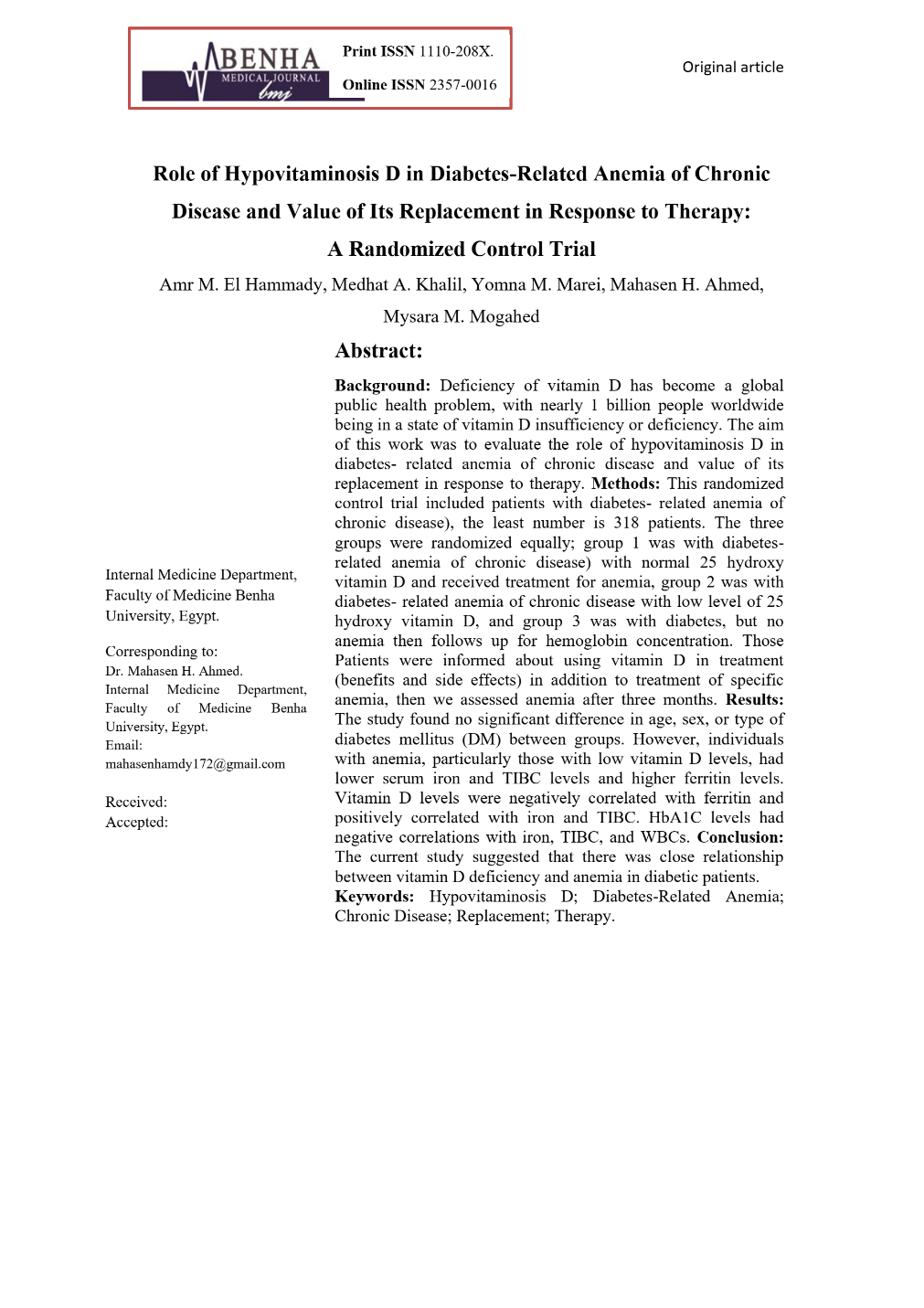 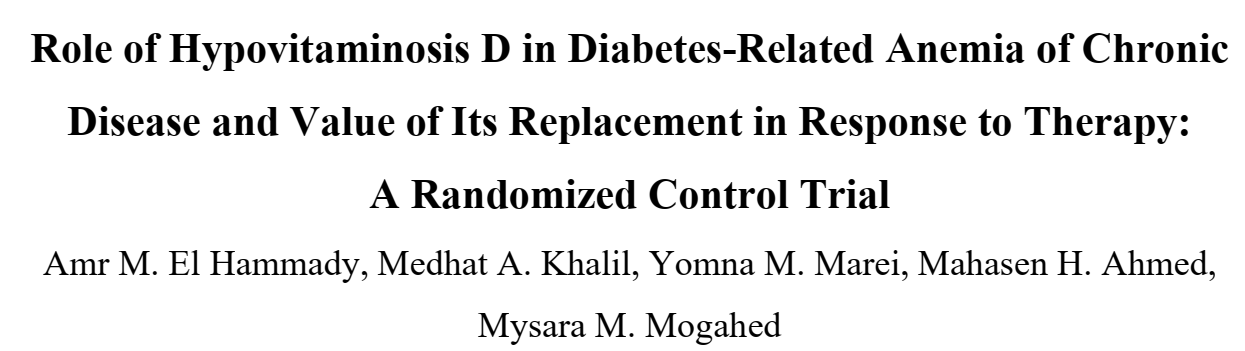 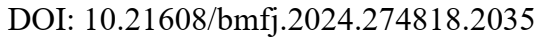 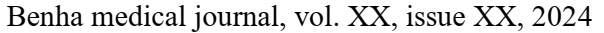 © FACULDADE DE SAÚDE AVANÇADA - Todos os direitos reservados.
29
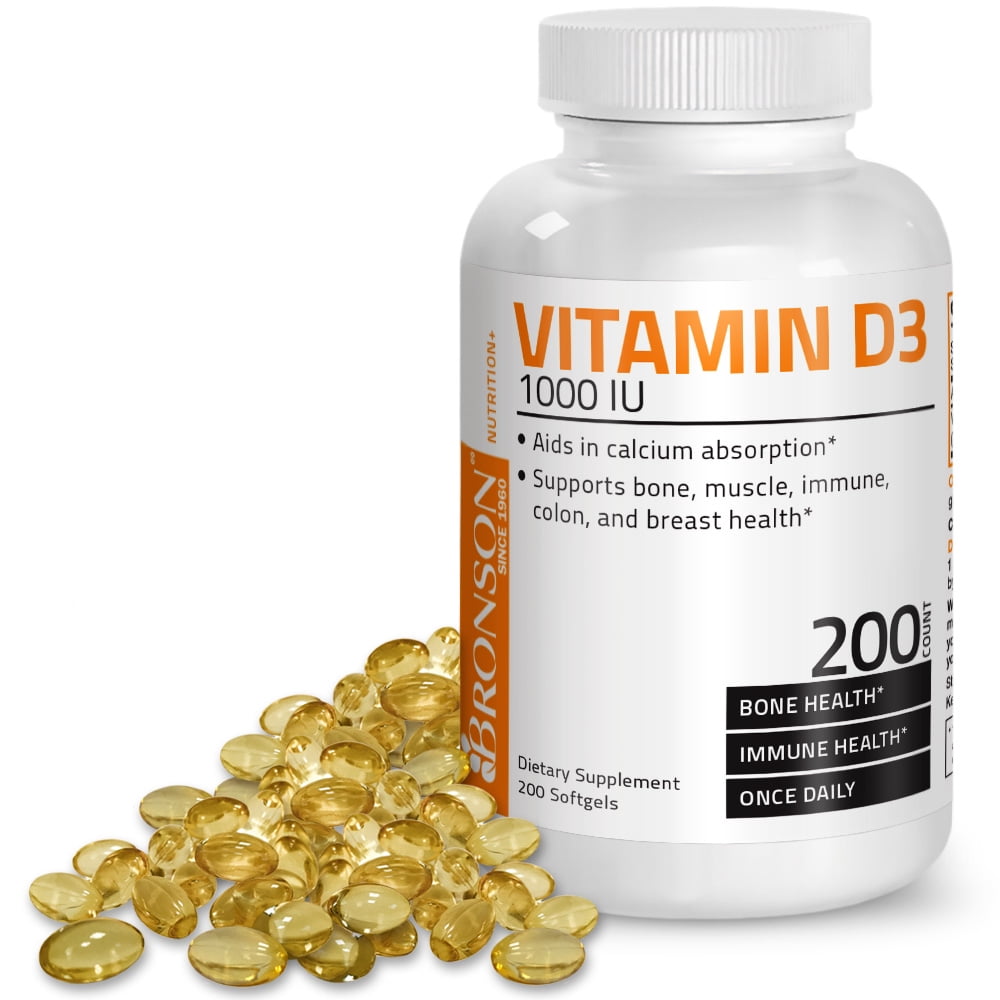 Estudo
318 diabéticos
Divididos em 3 grupos
Suplementação de vitamina D
Exames laboratoriais antes e depois
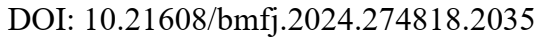 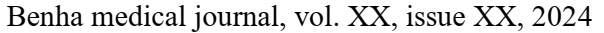 30
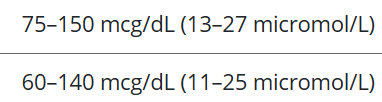 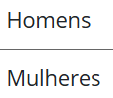 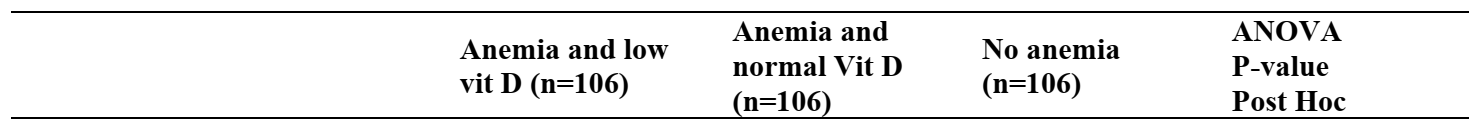 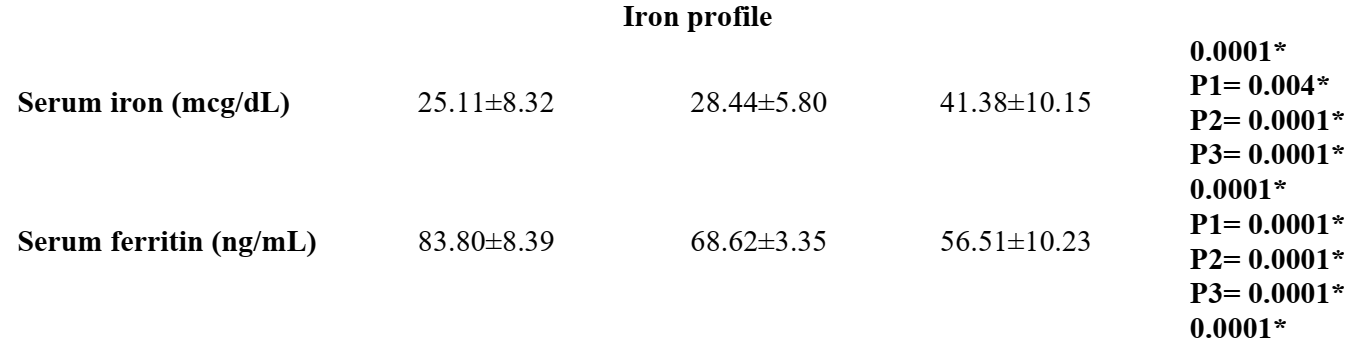 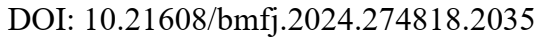 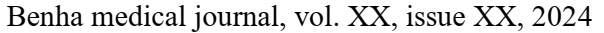 31
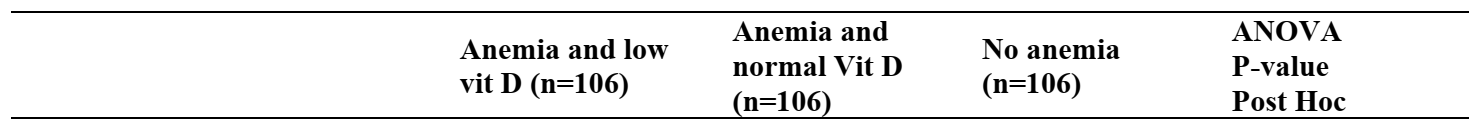 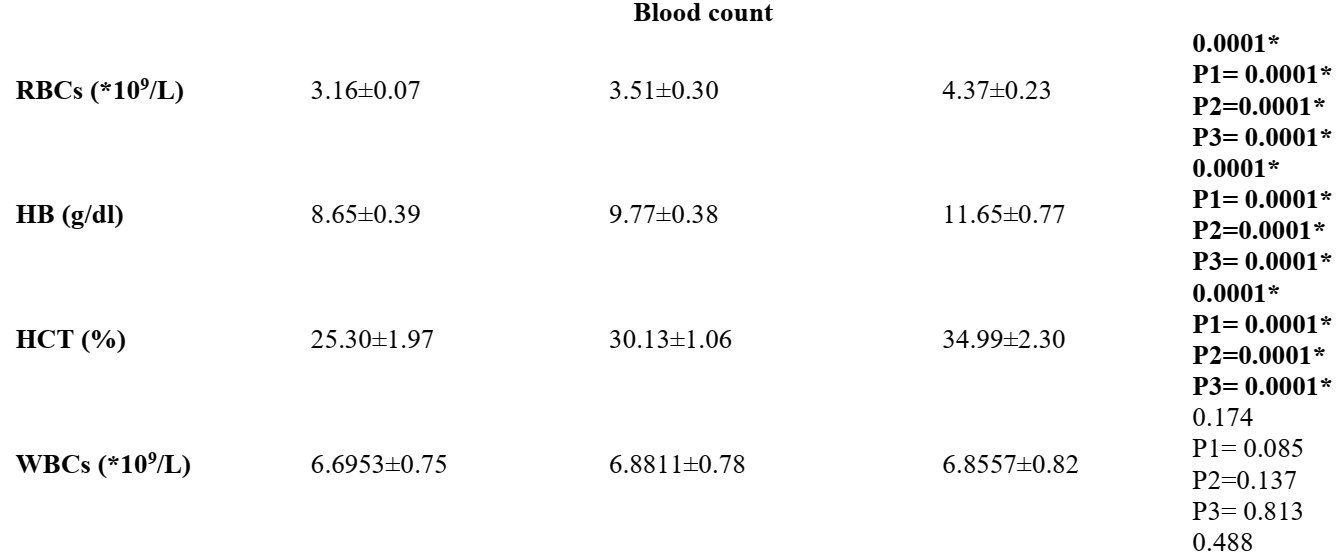 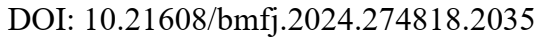 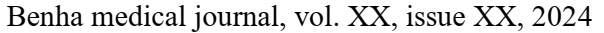 32
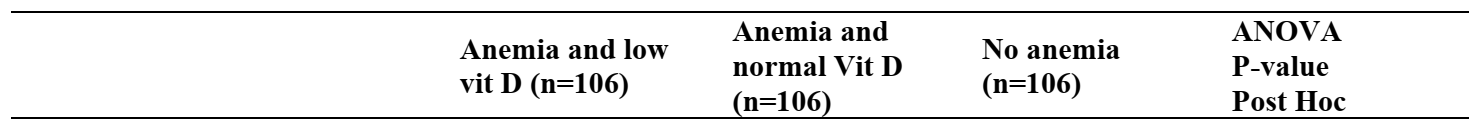 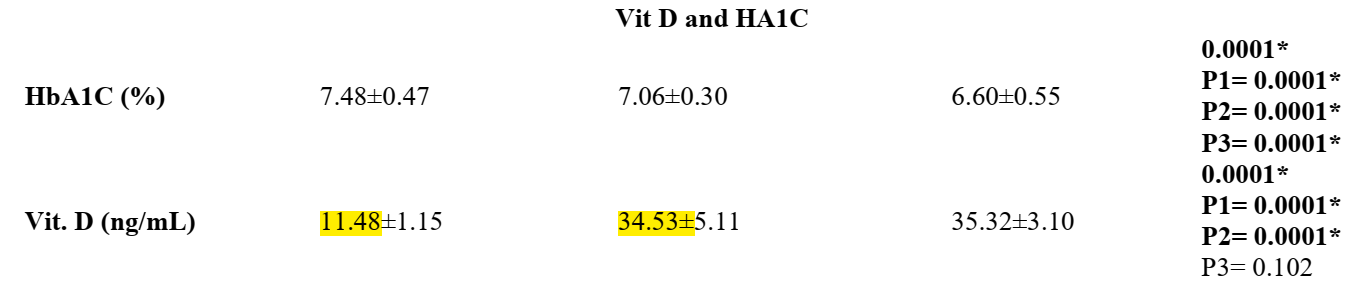 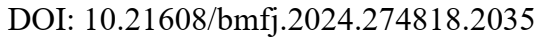 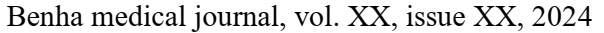 33
Correlação da Vitamina D e outros exames, pré e pós tratamento
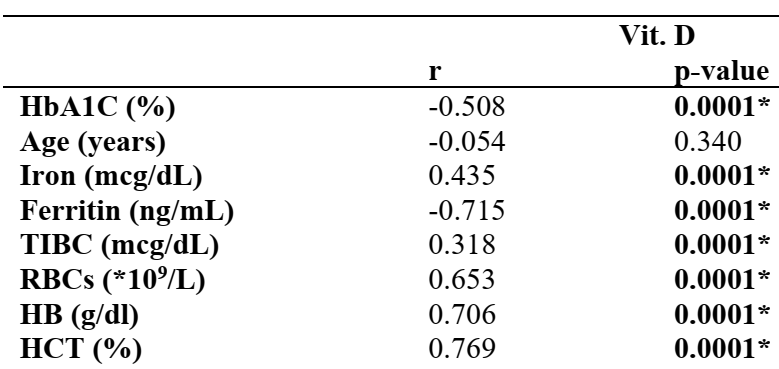 @fsa_saudeavancada
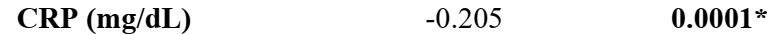 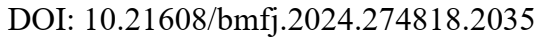 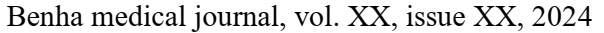 34
Vitamina C
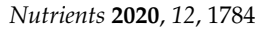 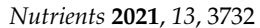 35
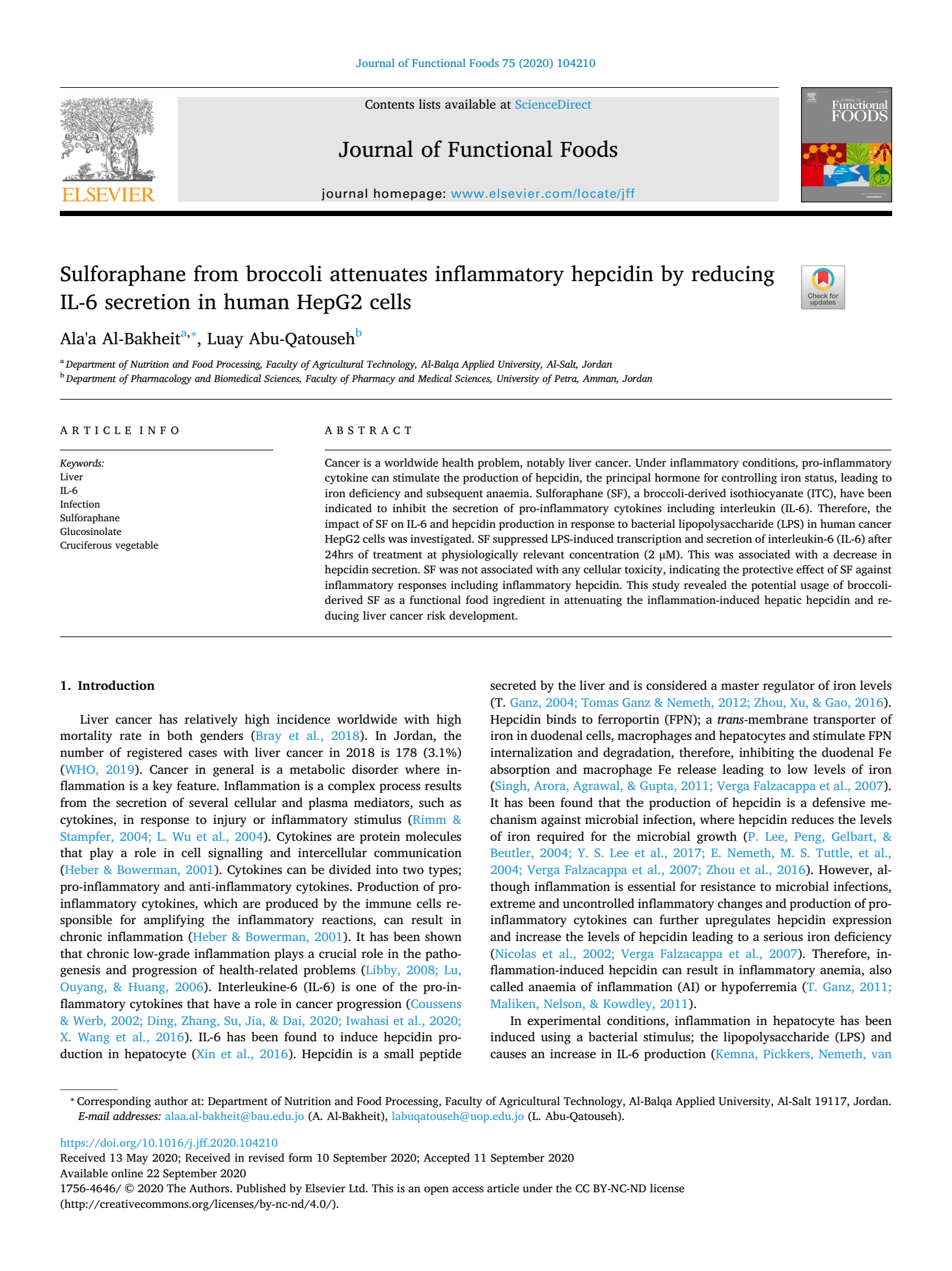 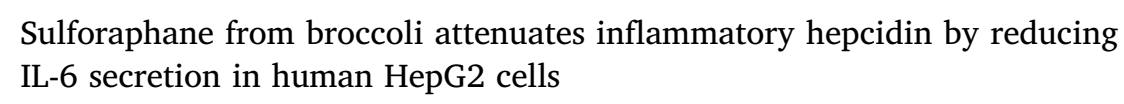 Sulforafano atenua a liberação de hepcidina estimulada por LPS
36
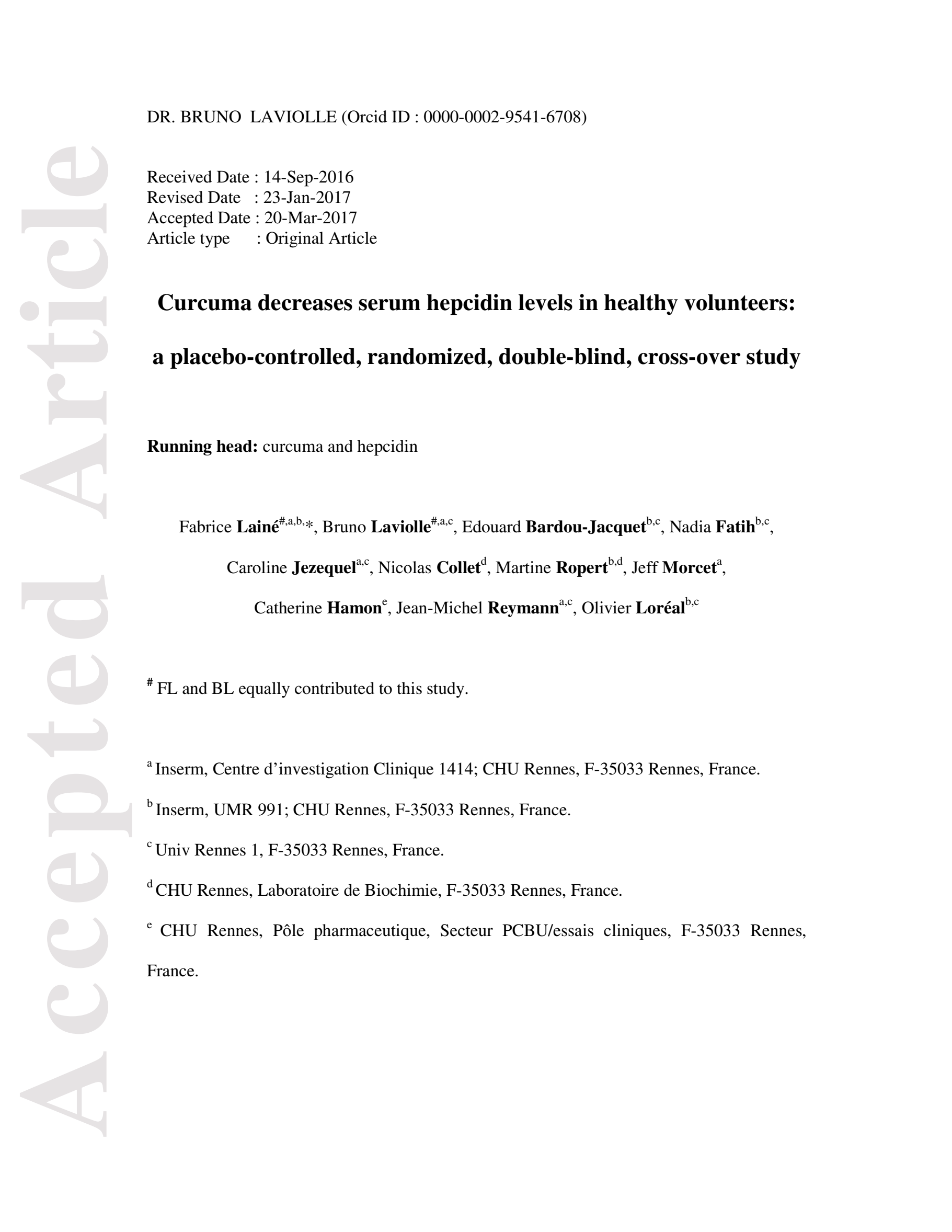 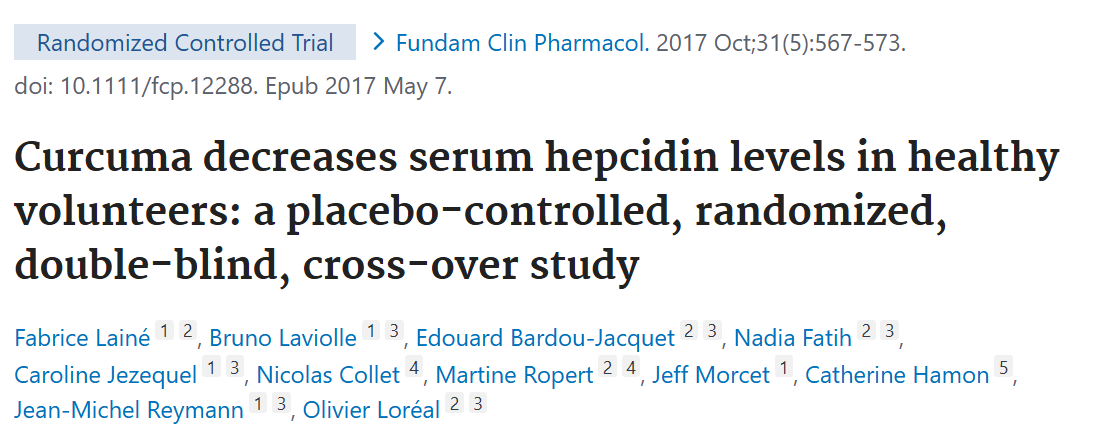 Cúrcuma (6g, 120mg de curcumina) reduziu hepcidina em voluntário saudáveis (15 – 19%)
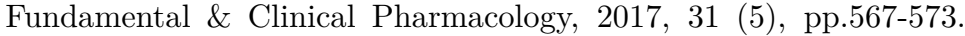 37
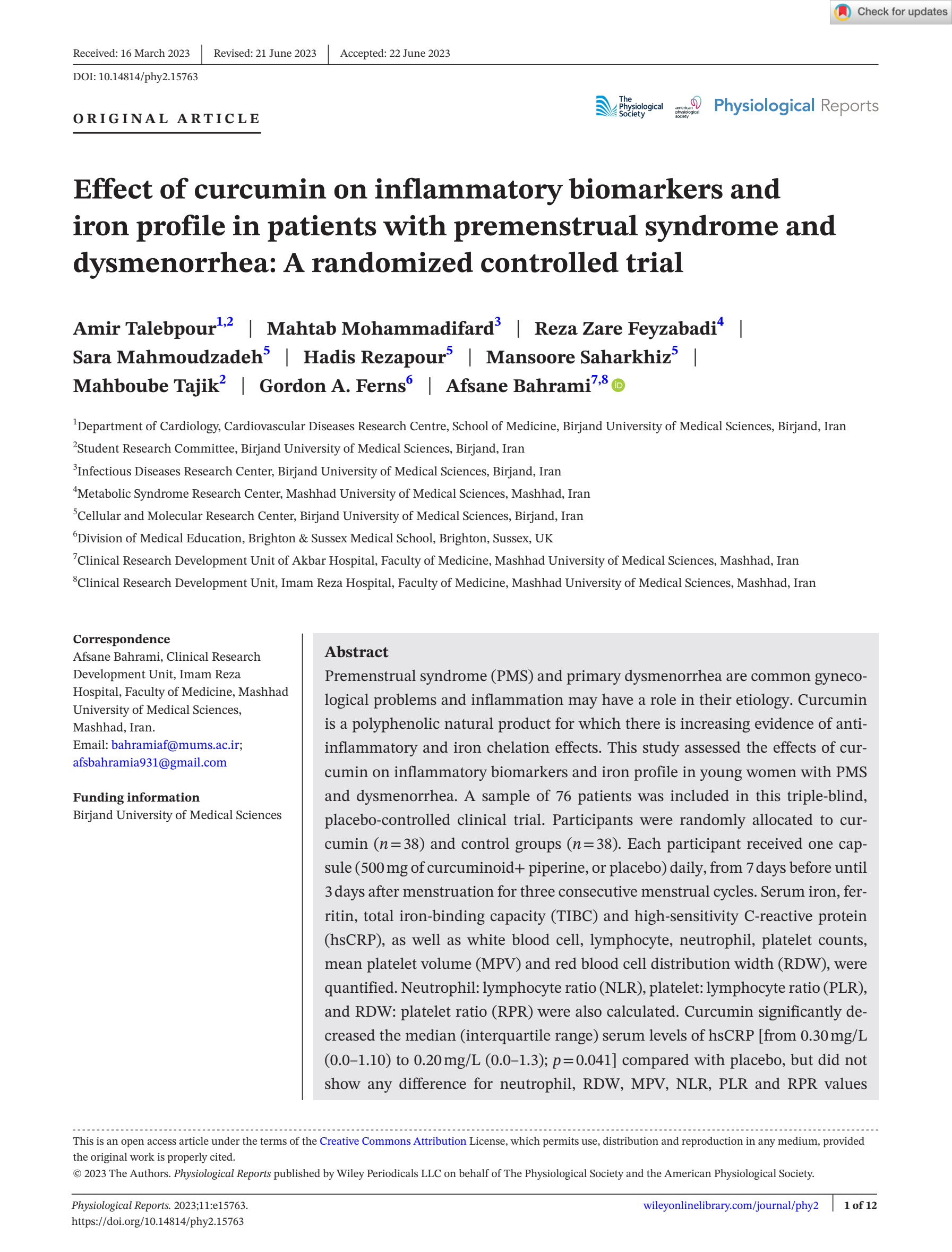 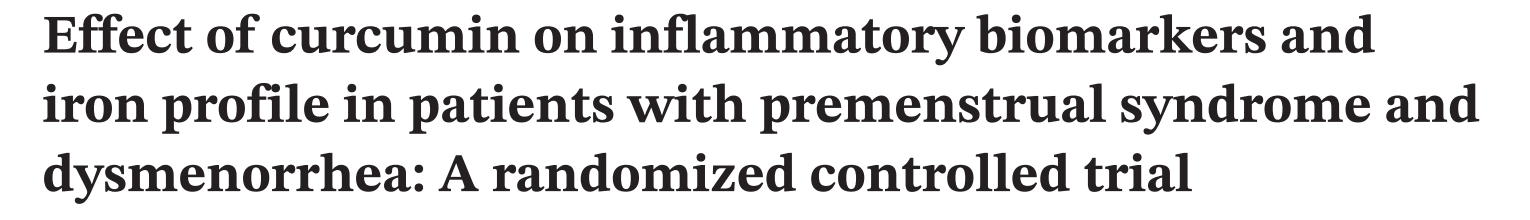 Efeito da curcumina em marcadores inflamatórios e perfil do ferro em mulheres
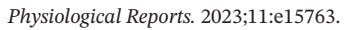 38
Estudo
76 pacientes
Triplo cego
500mg curcuminóides + piperina vs placebo
7 dias antes + 3 dias após menstruar – 3 ciclos seguidos
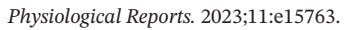 39
Resultados
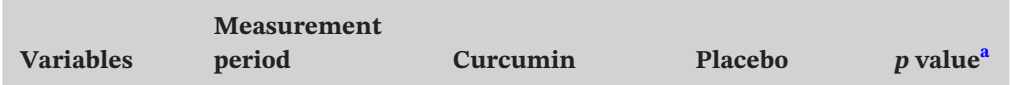 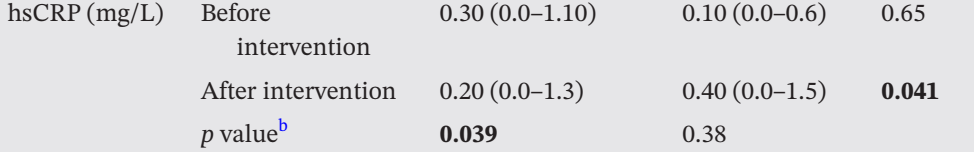 Curcumina 500mg 10 dias/mês, 3 meses, não funcionou
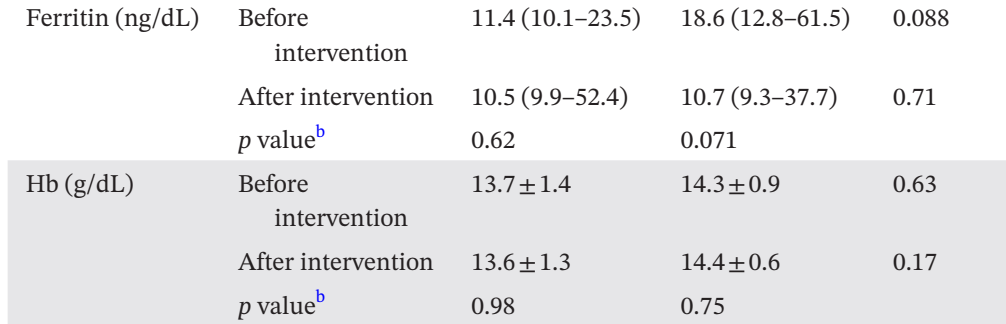 40
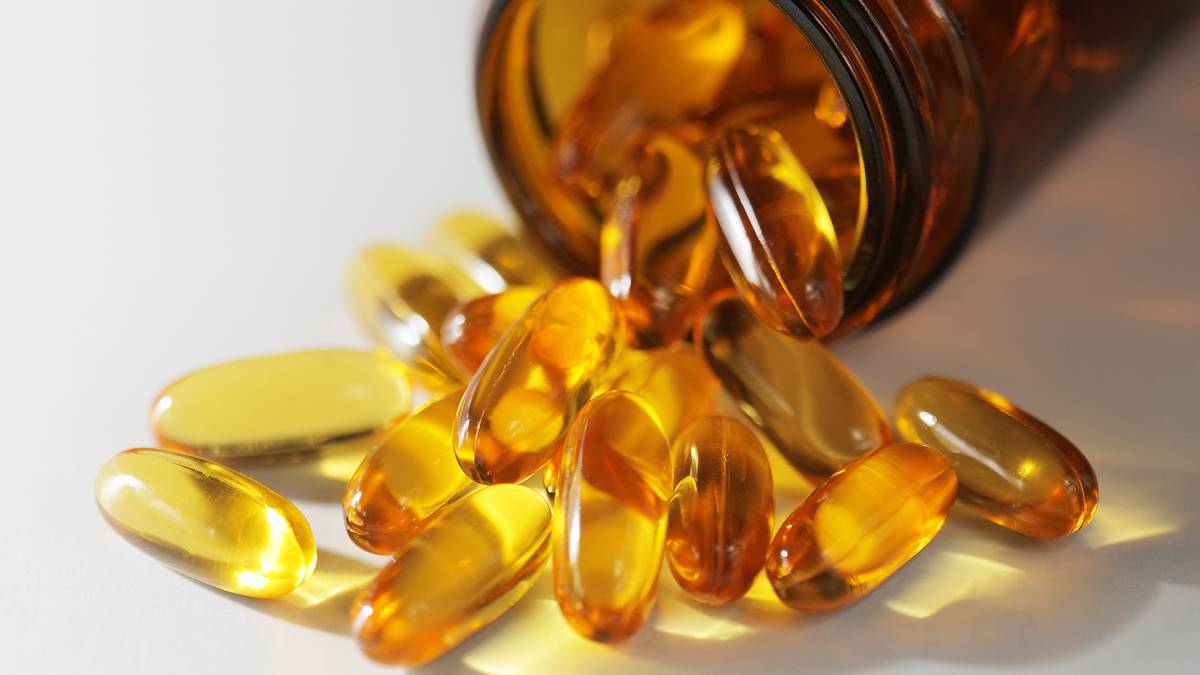 Ômega 3
@gabrieldecarvalho_professor
@fsa_saudeavancada
41
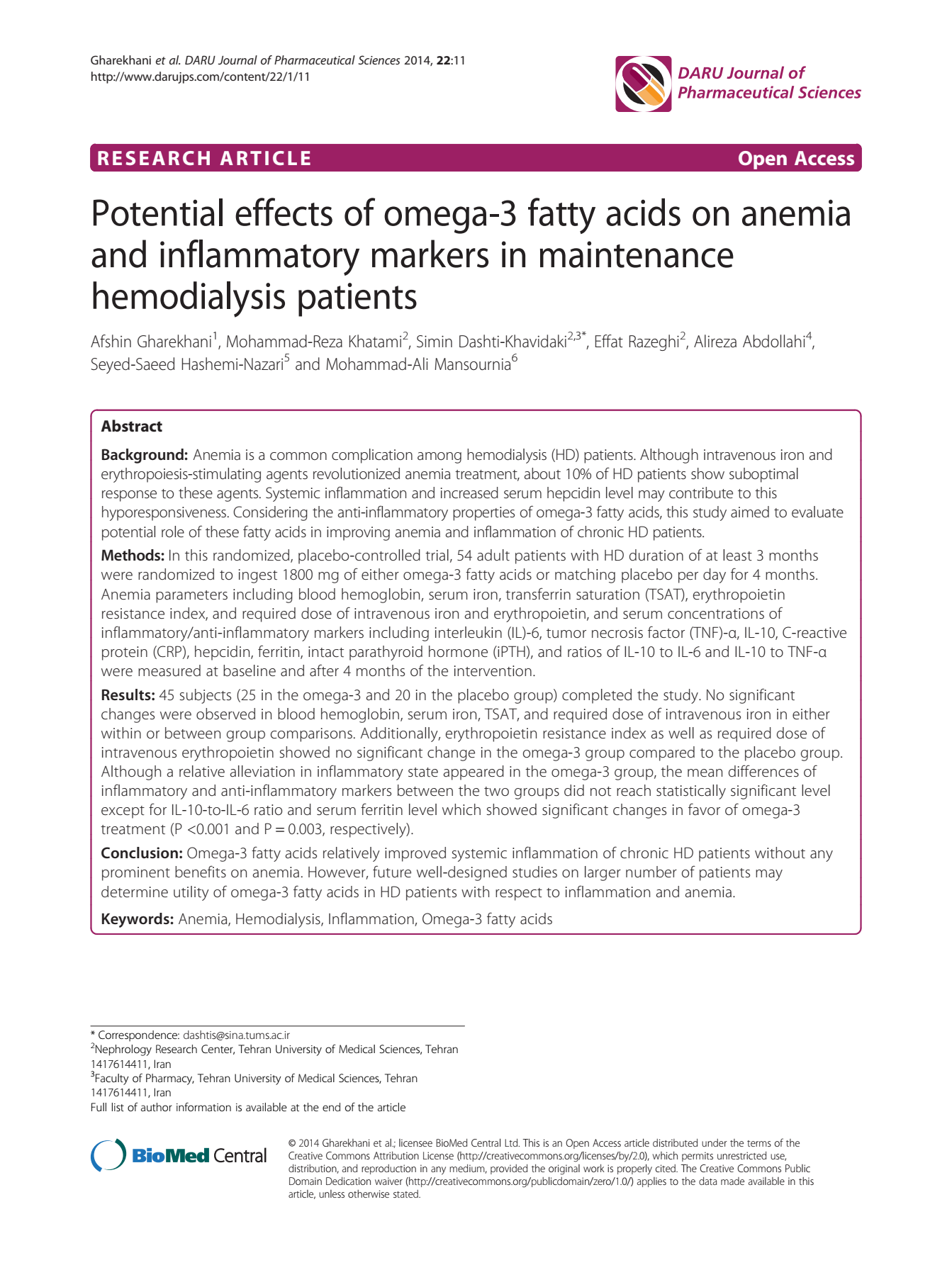 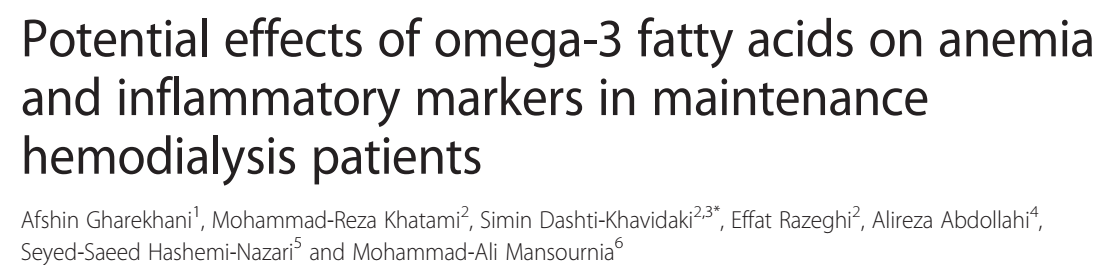 “Ômega 3, 1800mg/dia, não teve efeitos na anemia, mas reduziu inflamação sistêmica”
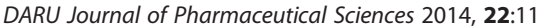 42
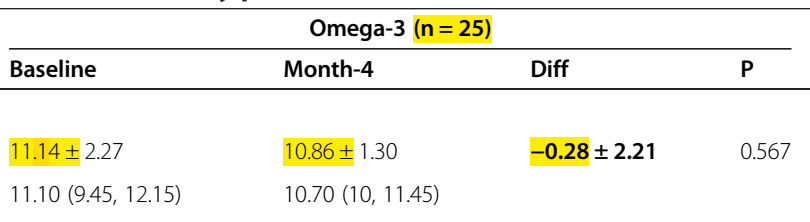 Resultados
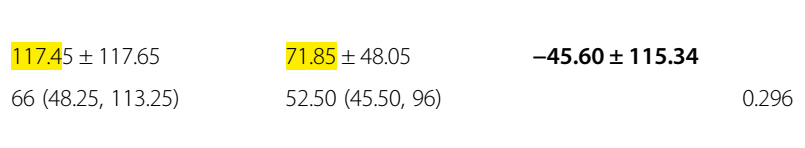 Ômega 3 1800mg/dia, 4 meses, não funcionou
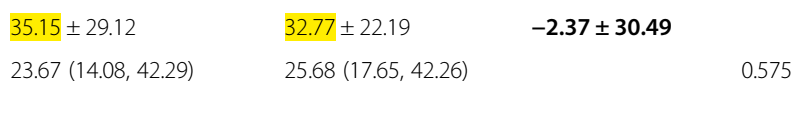 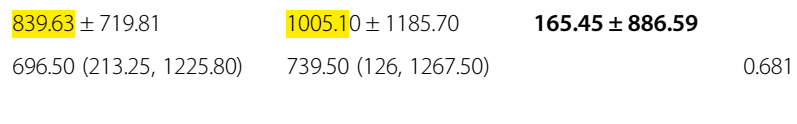 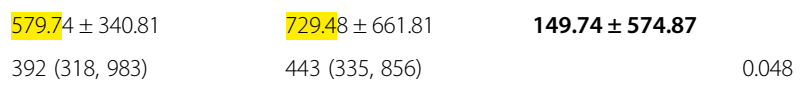 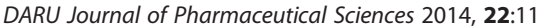 43
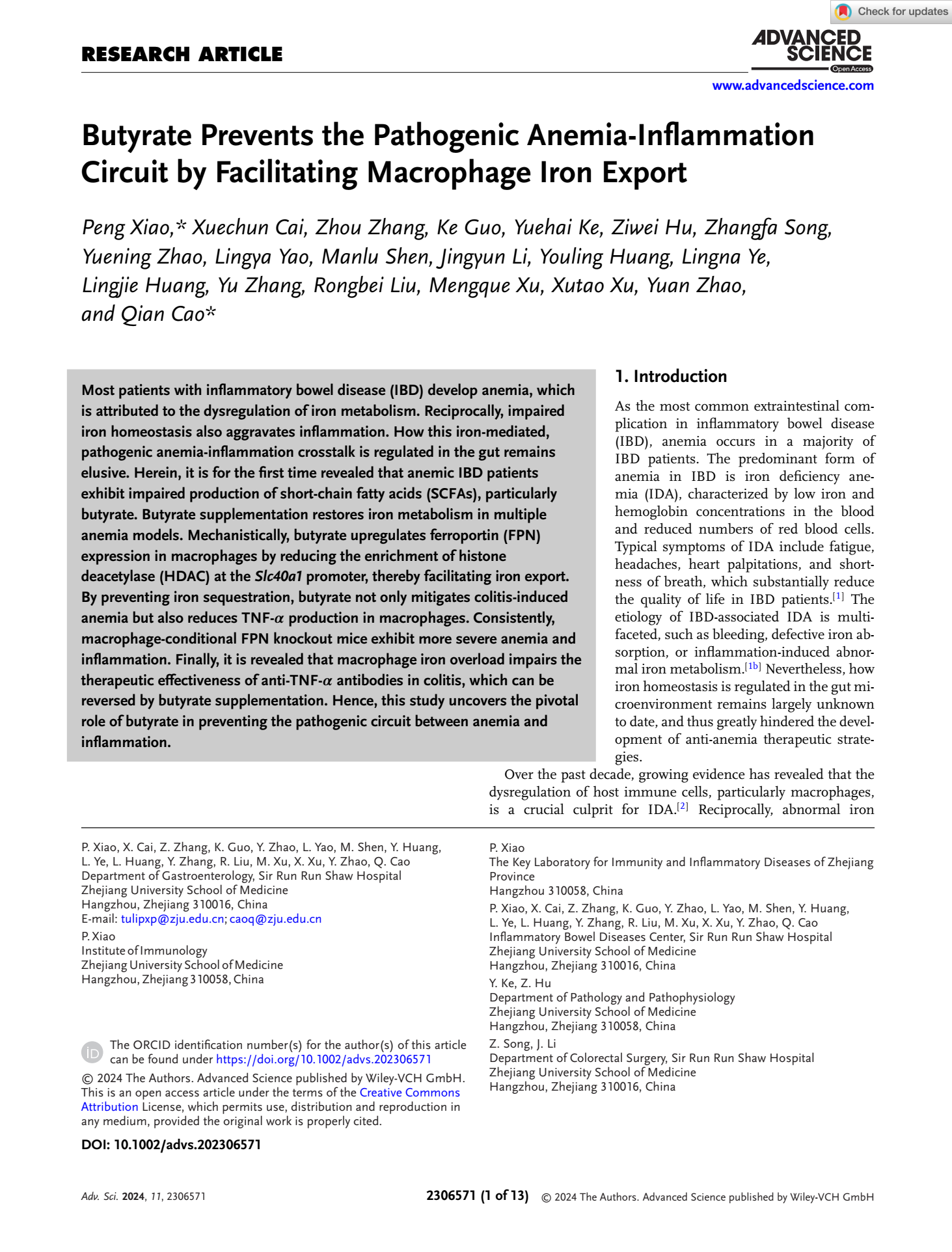 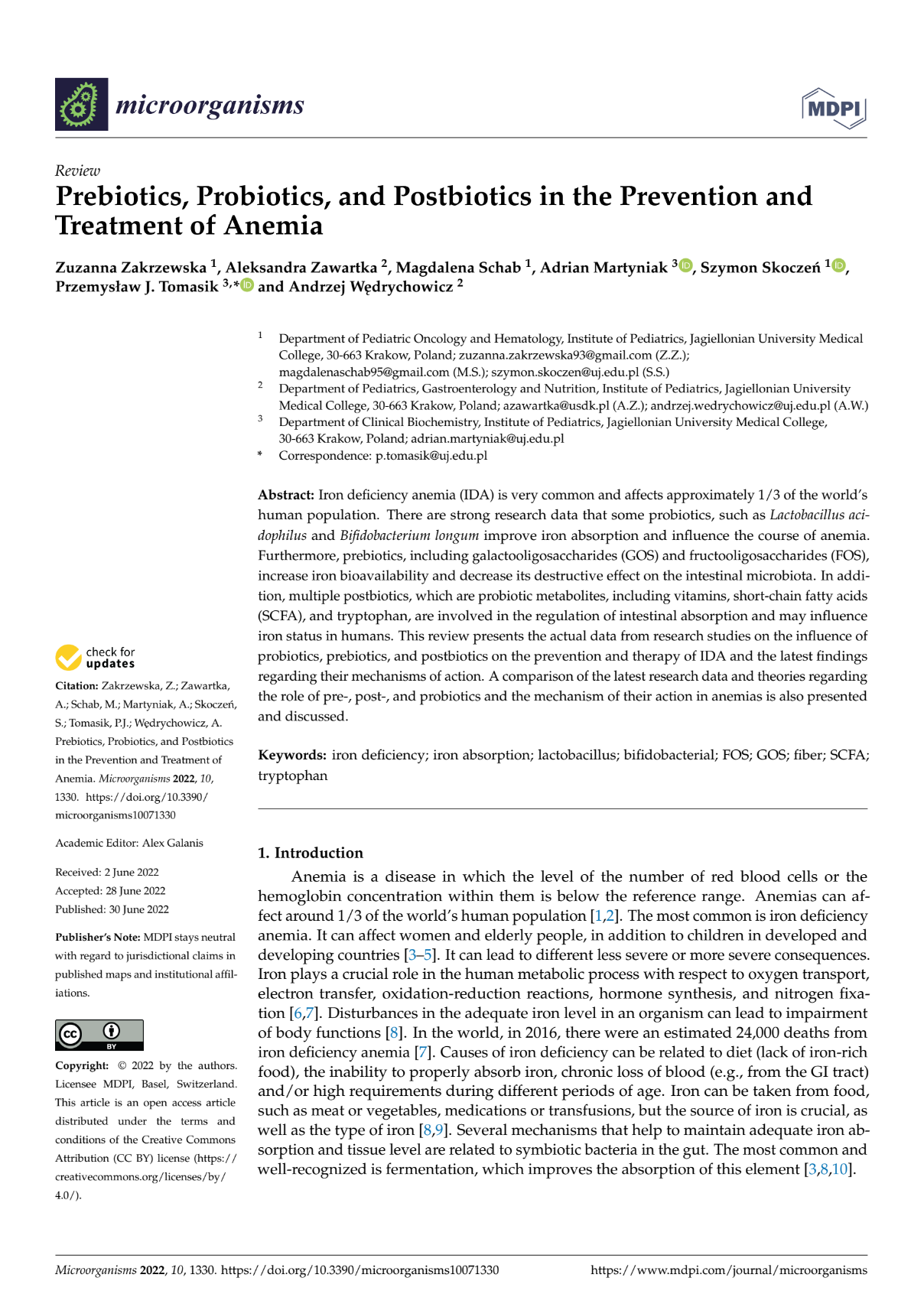 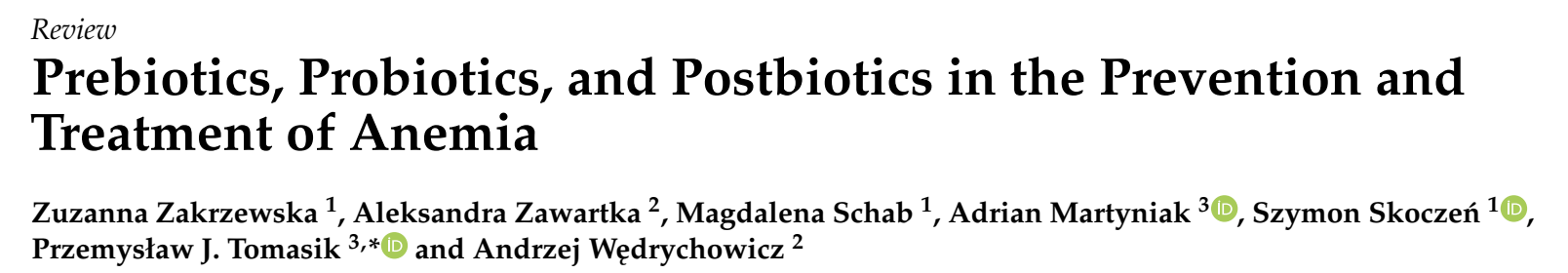 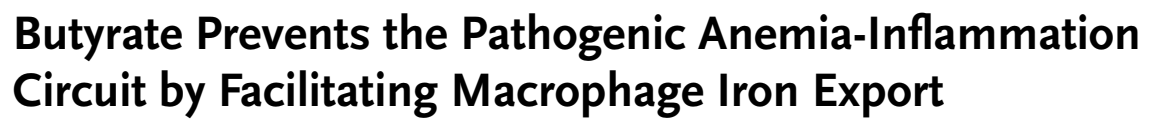 Prebióticos, probióticos e pós bióticos no tratamento da anemiaquem sabe no futuro...
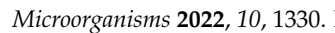 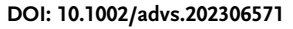 44
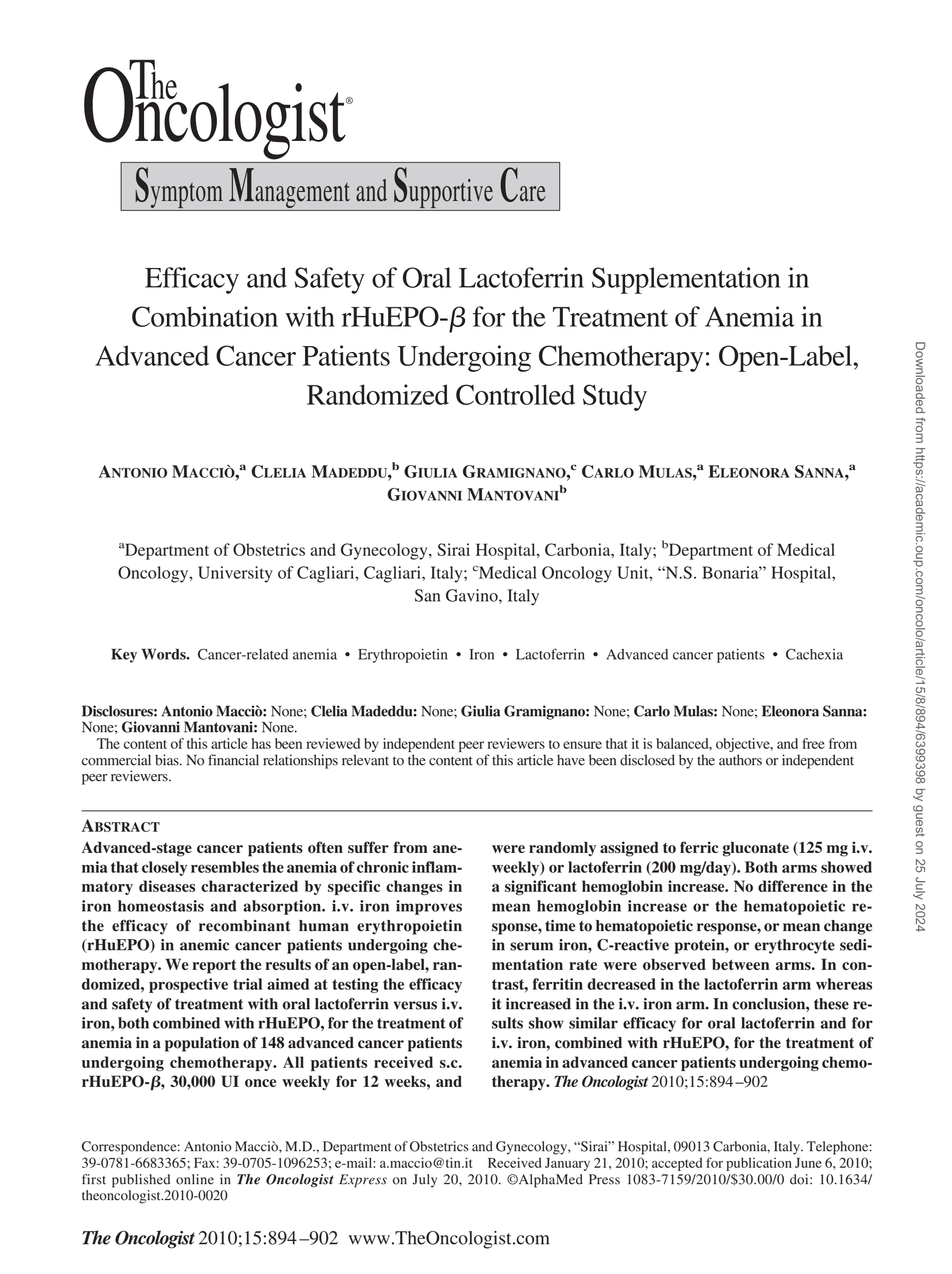 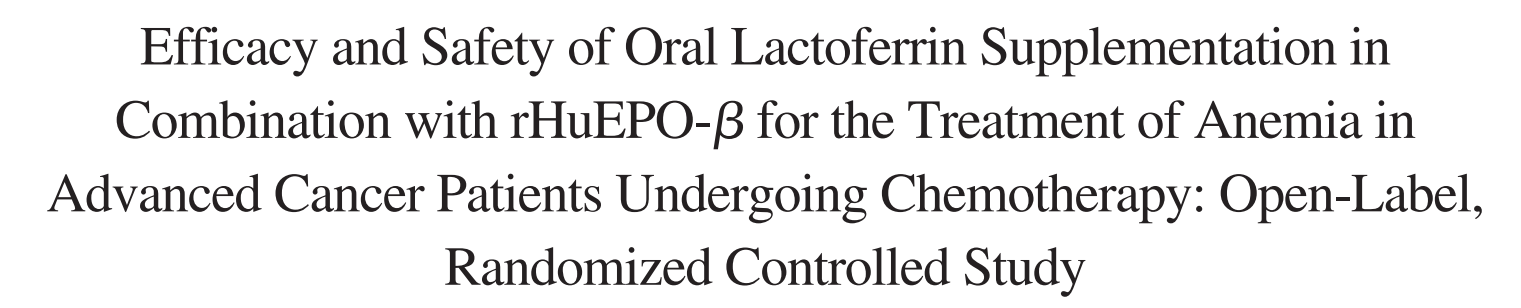 Lactoferrina vs Ferro endovenoso
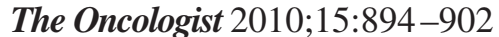 45
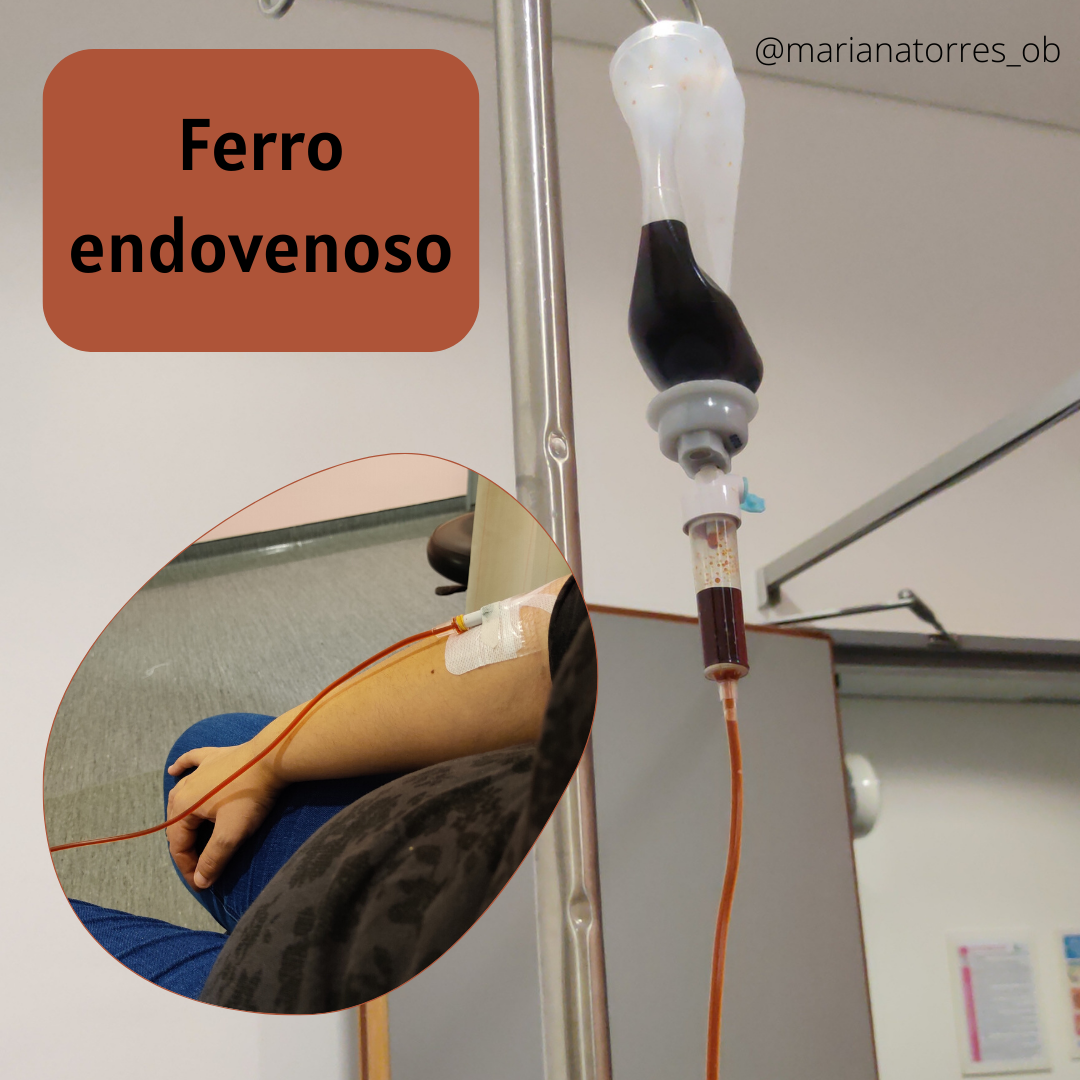 Estudo
Lactoferrina + Eritropoietina recombinante humana
(Lactoferrina 200mg/dia + rHuEPO 30.000UI/semana)
n=75
Vs.
Ferro EV + Eritropoietina recombinante humana
(Gluconato férrico 125mg/semana + rHuEPO)
n=73
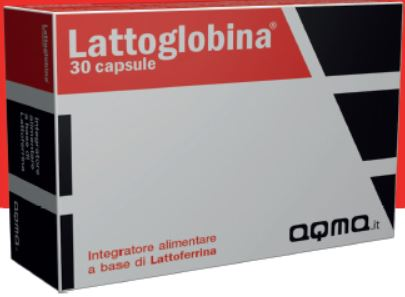 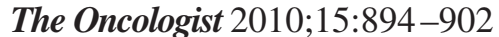 46
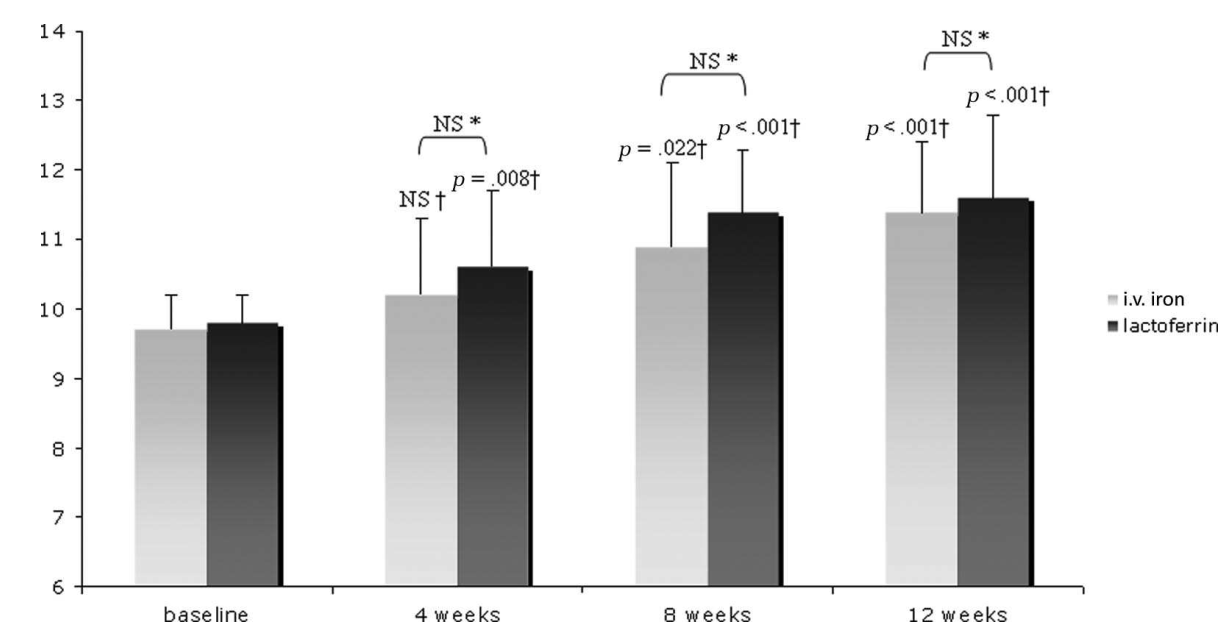 Hemoglobina de ambos grupos durante o estudo
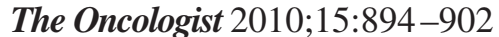 47
Resultados após a intervenção
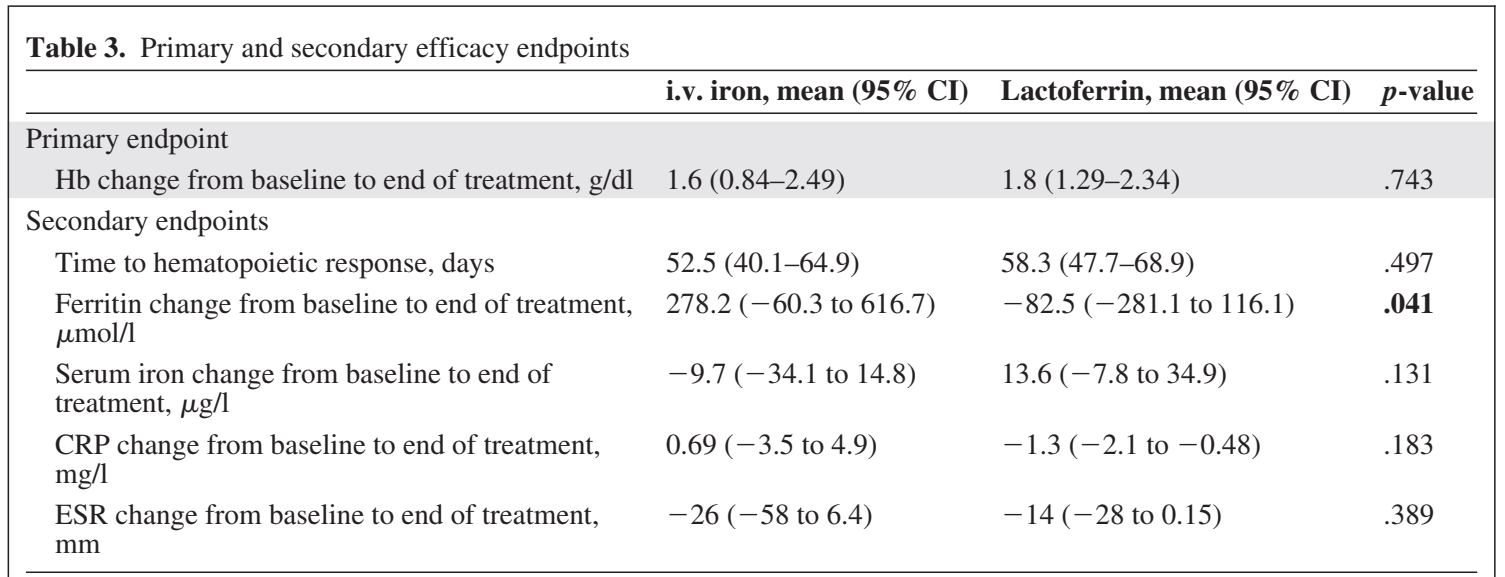 Lactoferrina, 200mg/dia, 12 sem. funcionou!
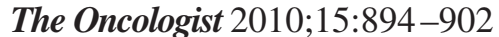 48
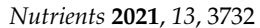 49
Conclusões – tratamentos para anemia da inflamação:
Ferro (?)
Folato e B12
Vitamina D
Outras “deficiências vitamínicas”
B1 sintética – fursultiamina
Vitamina B6
Vitamina C
Adequação protéica
Curcumina ?
Sulforafano (?)
Lactoferrina
E...
@gabrieldecarvalho_professor
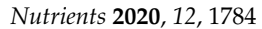 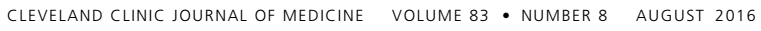 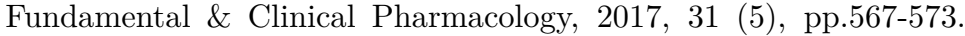 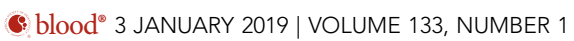 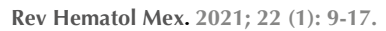 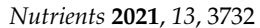 1
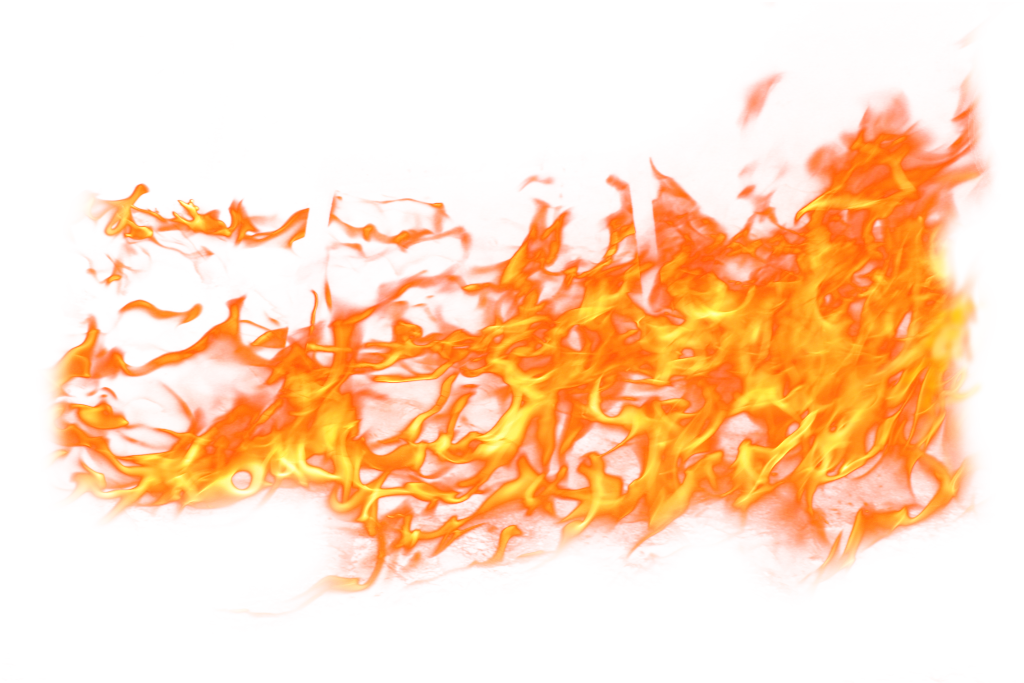 “A prevenção de deficiências alimentares e a nutrição adequada continuam sendo a principal forma de prevenir qualquer tipo de anemia, incluindo a anemia por doenças crônicas”
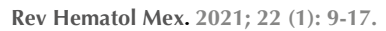 51
Esta Foto de Autor Desconhecido está licenciado em CC BY-NC
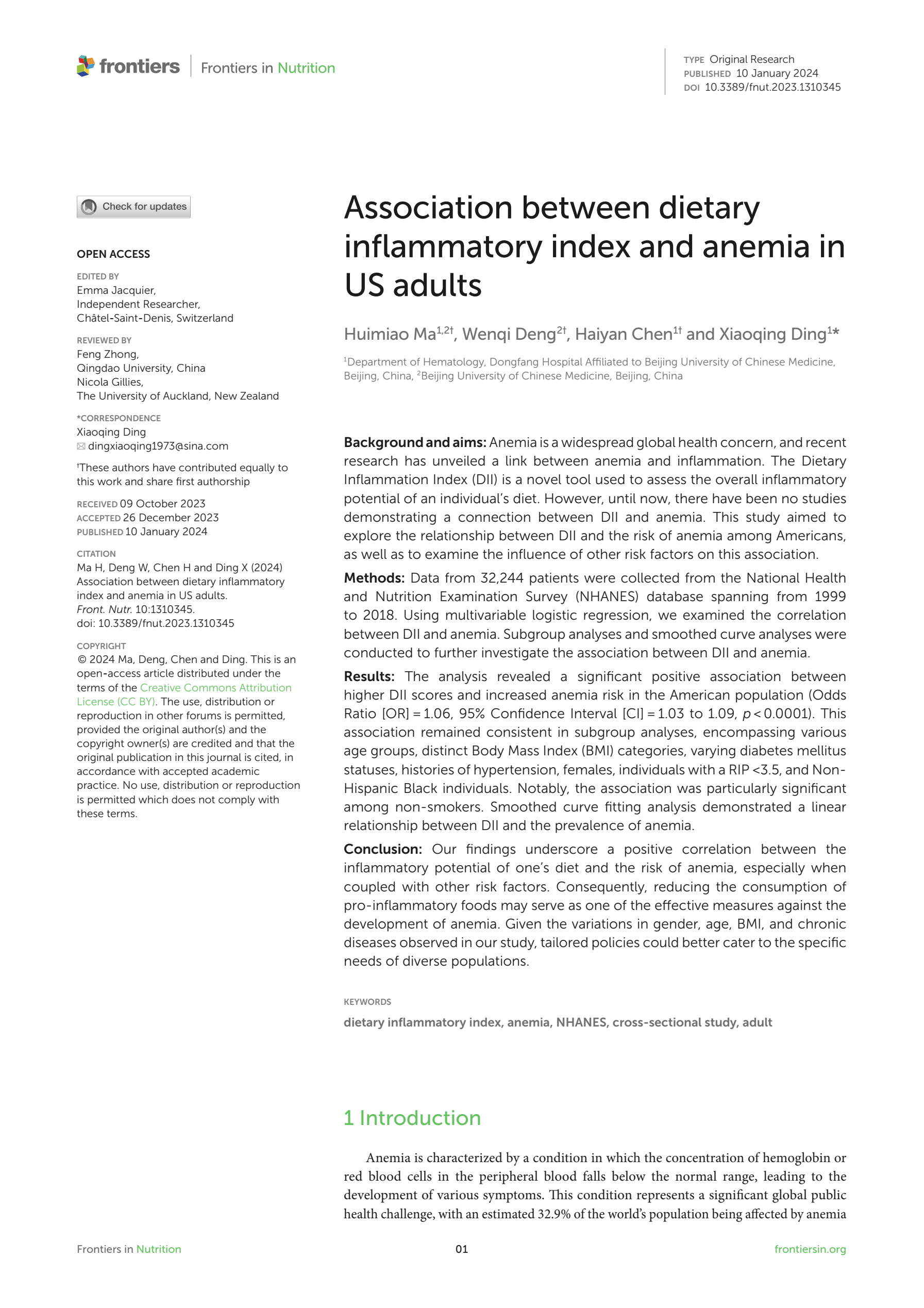 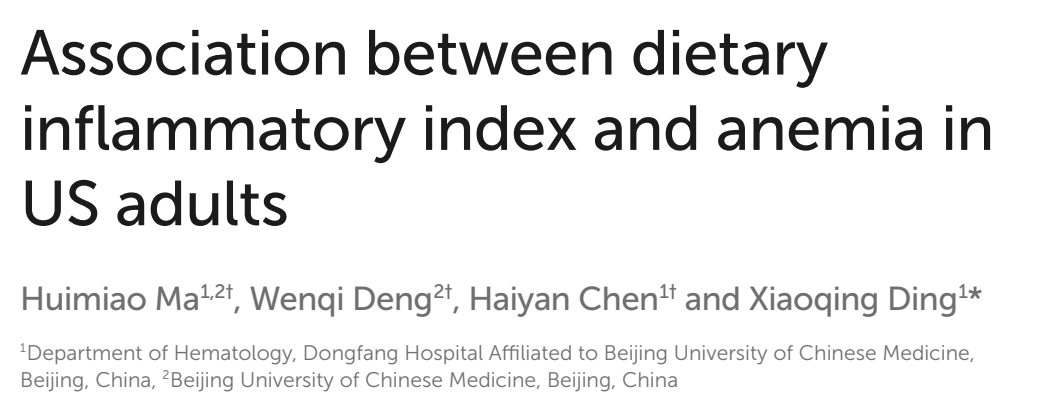 Houve correlação positiva entre o Índice Inflamatório da dieta e a incidência de anemia
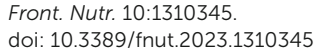 52
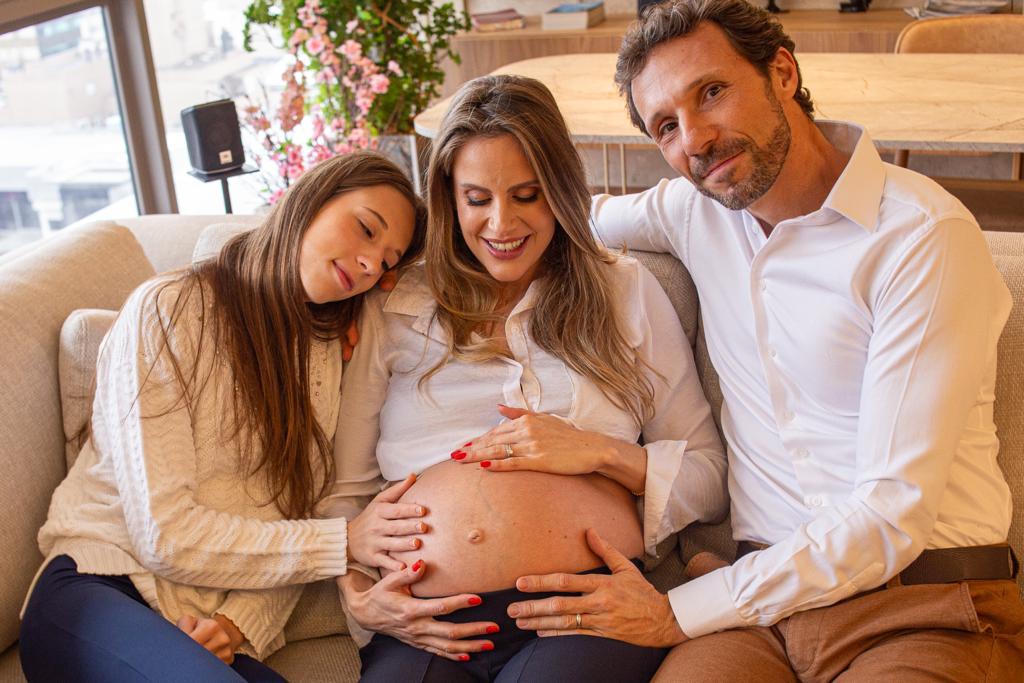 @gabrieldecarvalho_professor
@fsa_saudeavancada
© FACULDADE DE SAÚDE AVANÇADA - Todos os direitos reservados.
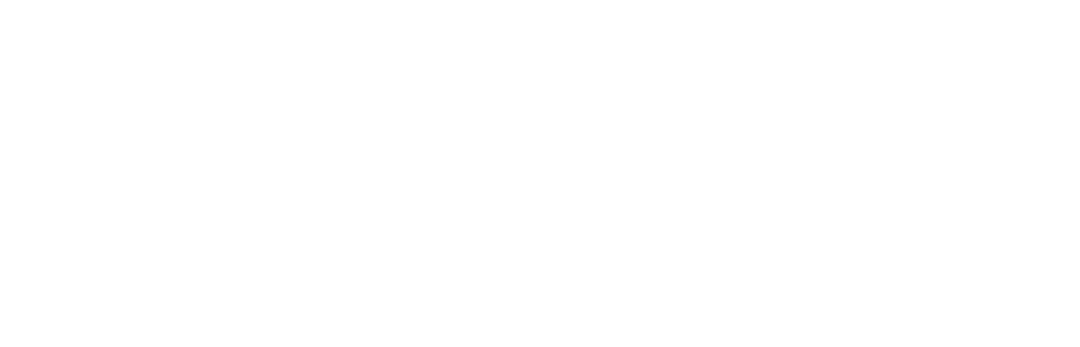 OBRIGADO!
www.nutricaoin.com.br
54
Exames para definir definir se o paciente precisa de ferro ou não.
Conteúdo de hemoglobina do reticulócito
indicador confiável de falta de ferro (reduzido = falta ferro)
não influenciado pela inflamação
Receptor solúvel da transferrina (sTfR)
Elevado em pacientes com deficiência de ferro
Afetado pela inflamação
sTFR/log ferritina = índice de ferritina
> 2 = anemia da inflamação E deficiência de ferro
<1 = anemia da inflamação SEM deficiência de ferro
@gabrieldecarvalho_professor
55
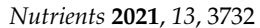 Tratamentos farmacológicos
Inibidores de TNF-alfa, IL-6 e IL-1beta
Estatinas:  hepcidina
Agentes estimulantes da eritropoiese
Transfusão de eritrócitos
56
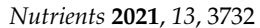 Vamos olhar em detalhes os pacientes no início do estudo
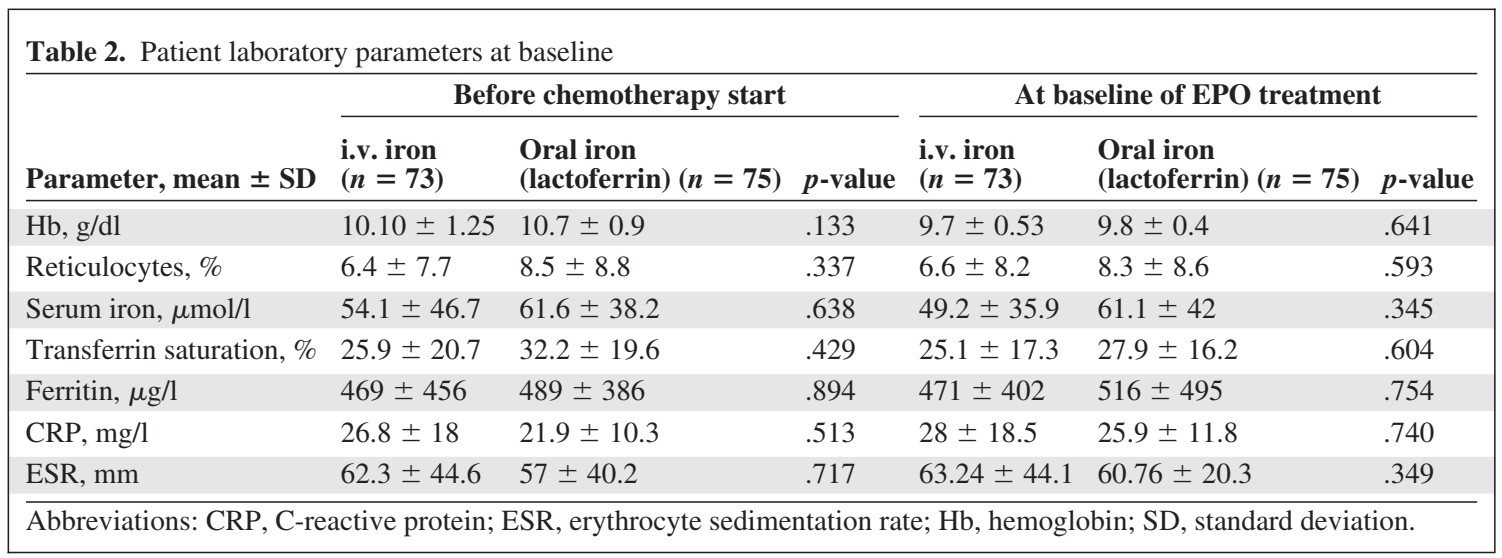 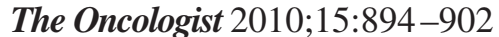 57
Vitamina C
 Hepcidina
 PCRus 
 receptor Eritropoietina
Facilita absorção do ferro
Ação antioxidante – protege hemáceas da destruição
Cofator da asparagil e prolil-hidroxilases
	fazem downregulation do HIF-1alfa
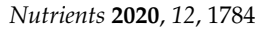 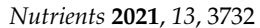 58